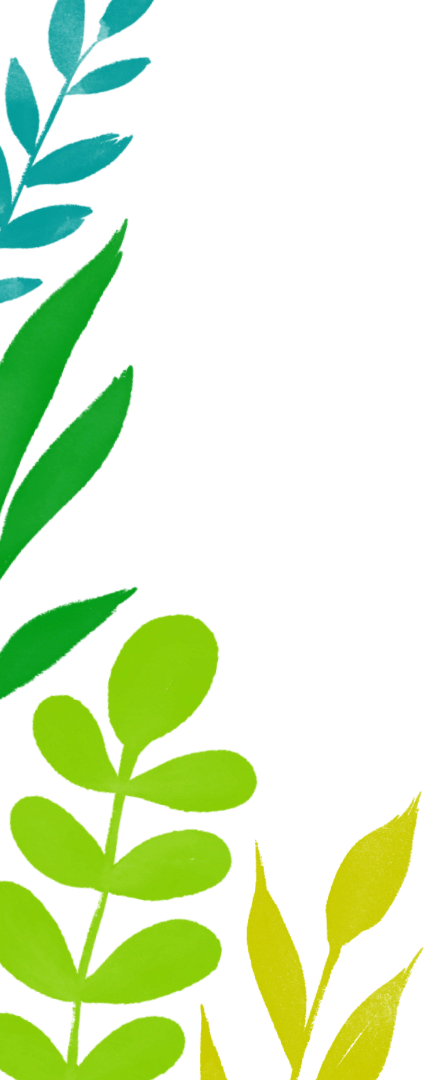 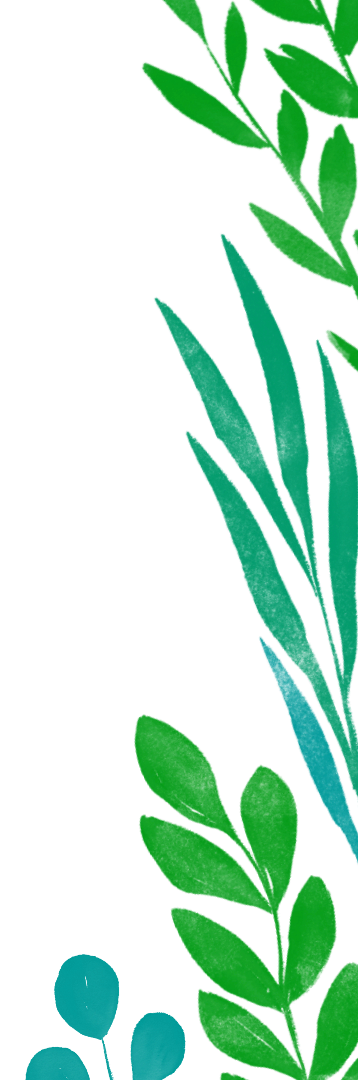 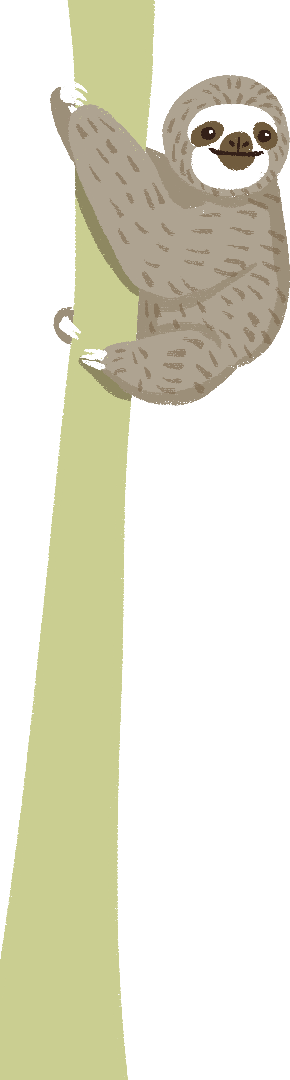 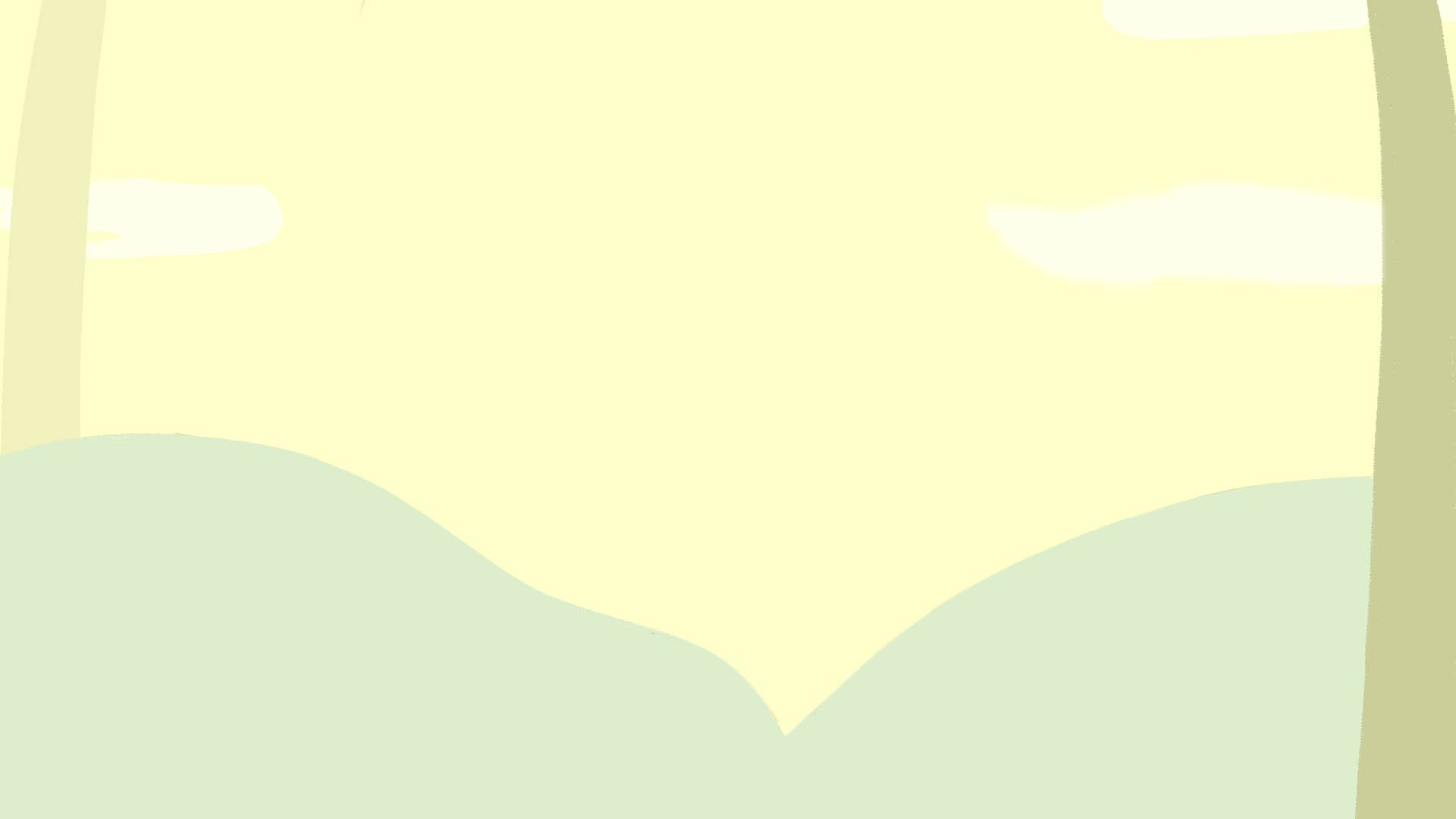 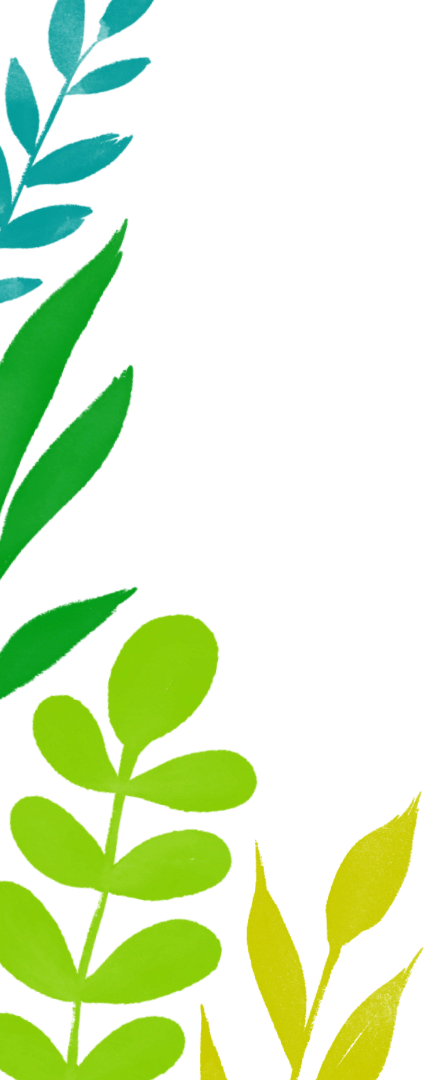 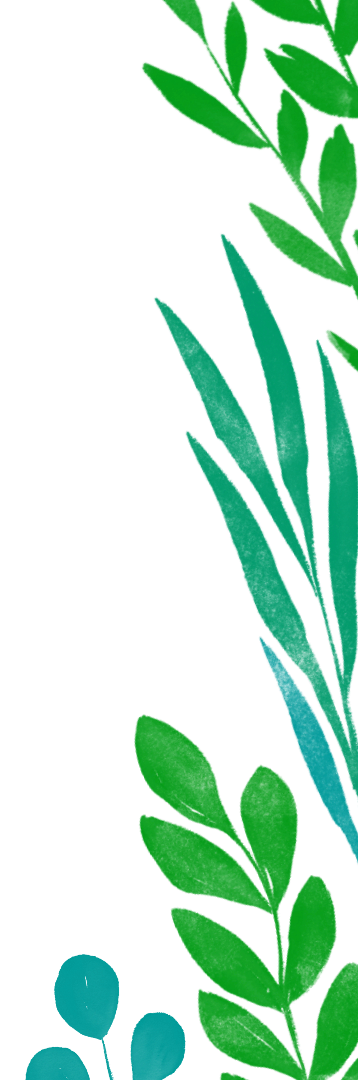 Toán
LUYỆN TẬP
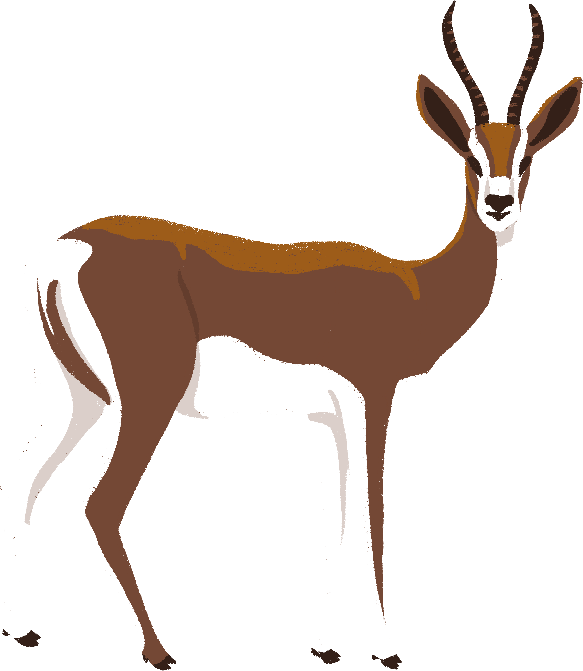 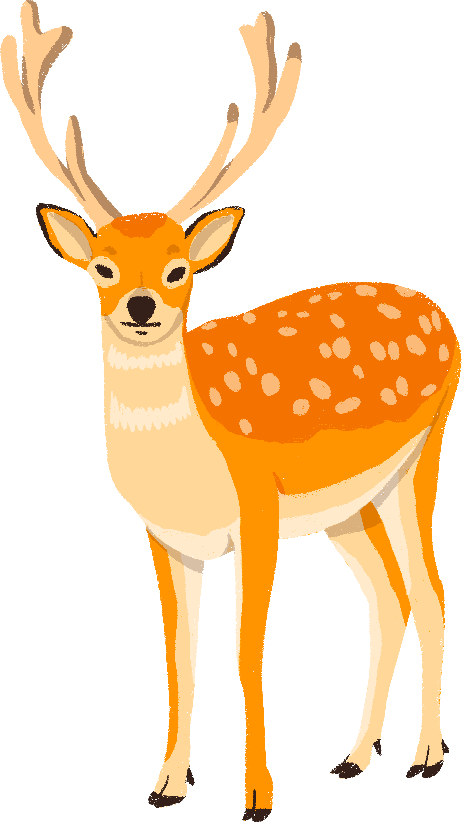 (Trang 72)
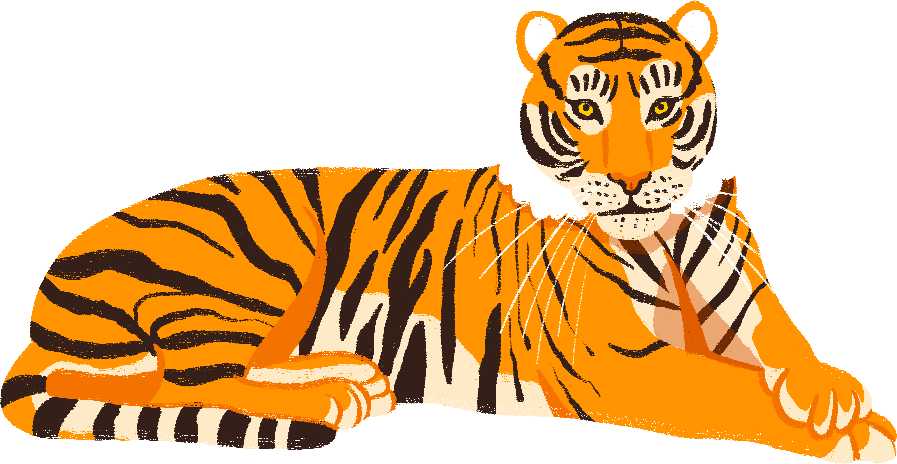 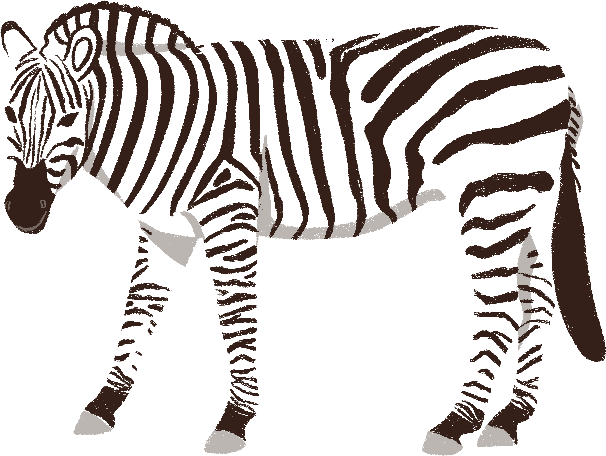 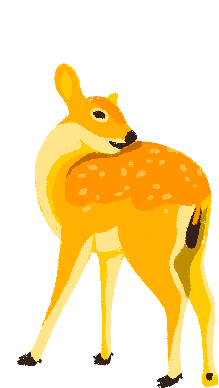 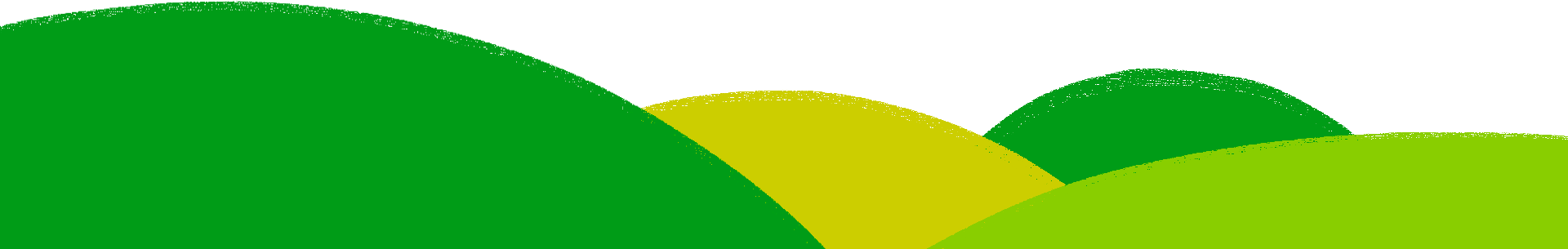 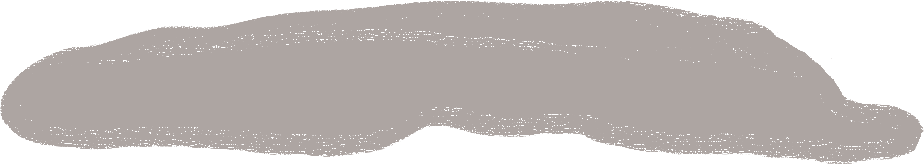 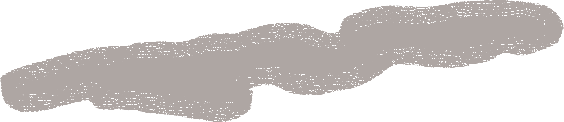 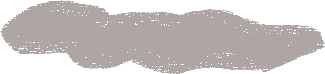 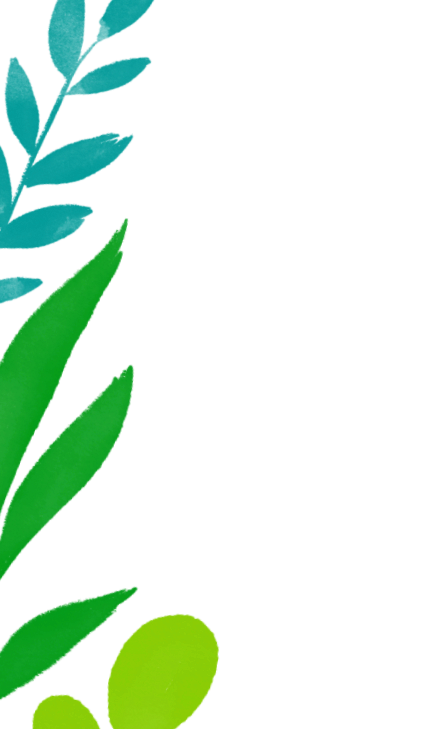 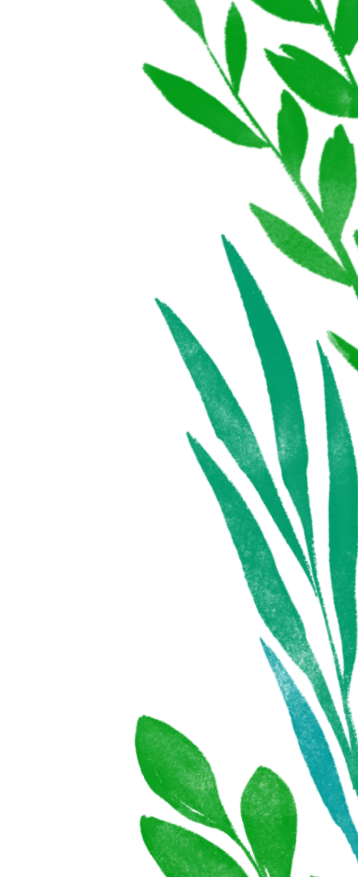 …
Bài 1: Đặt tính rồi tính:
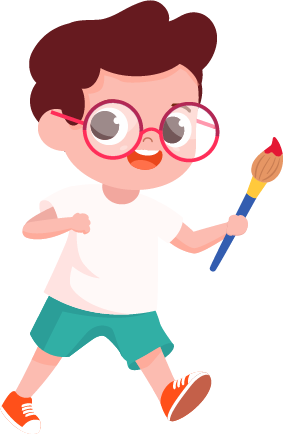 a. 17,55 : 3,9
b. 0,603 : 0,09
c. 0,3068 : 0,26
d. 98,156 : 4,63 (ngoài chuẩn)
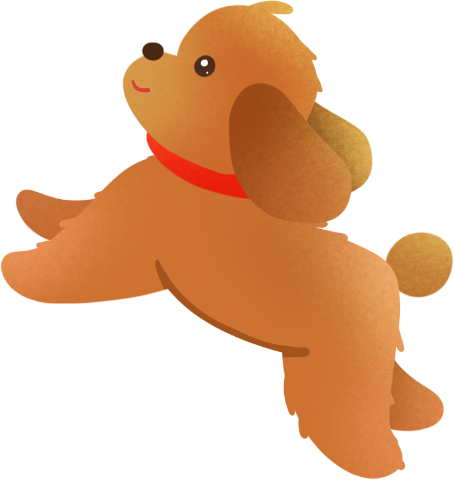 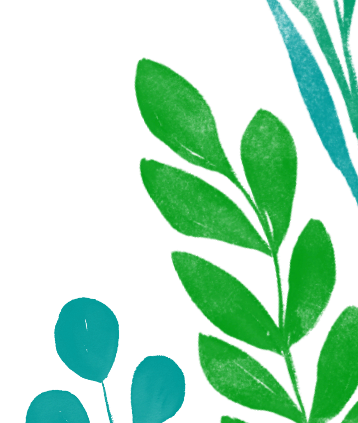 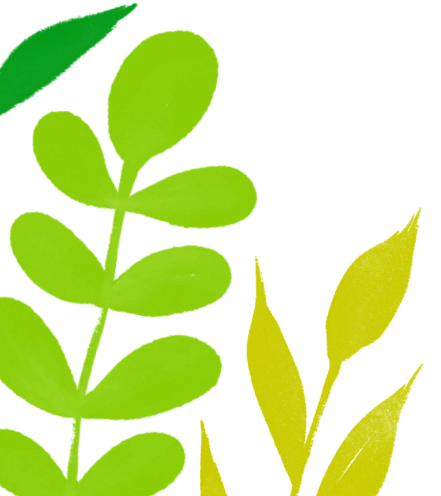 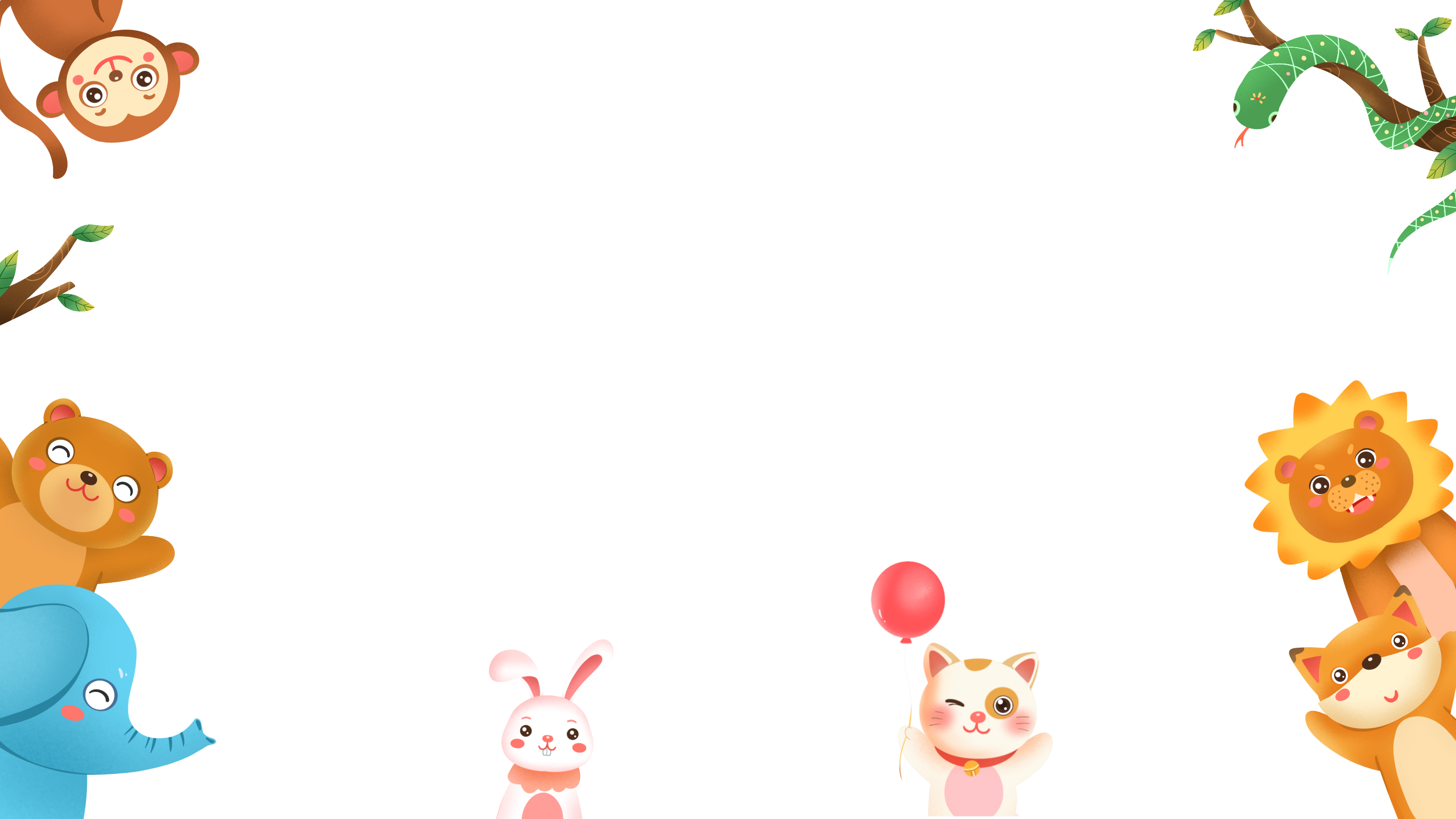 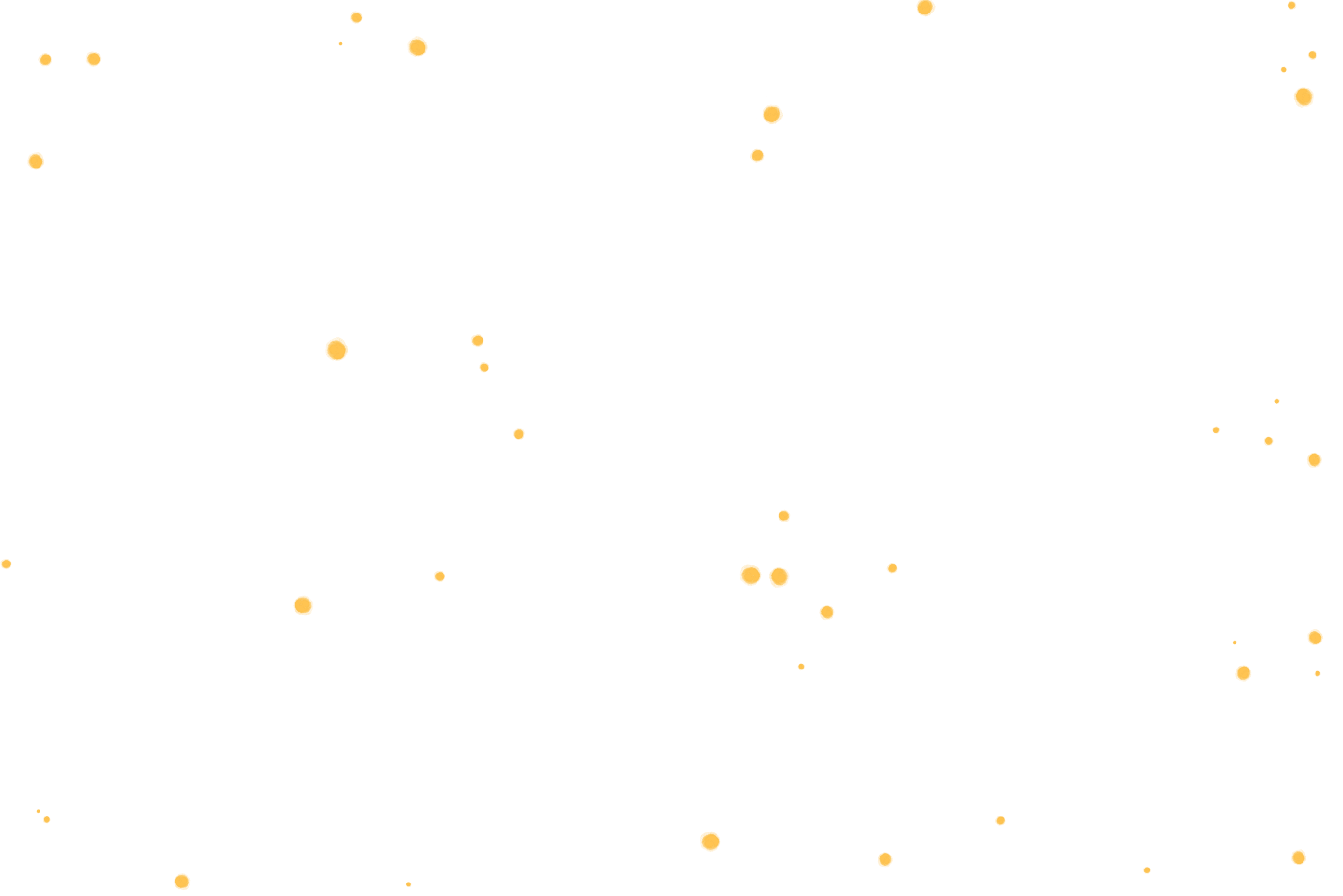 Mục tiêu
Biết:
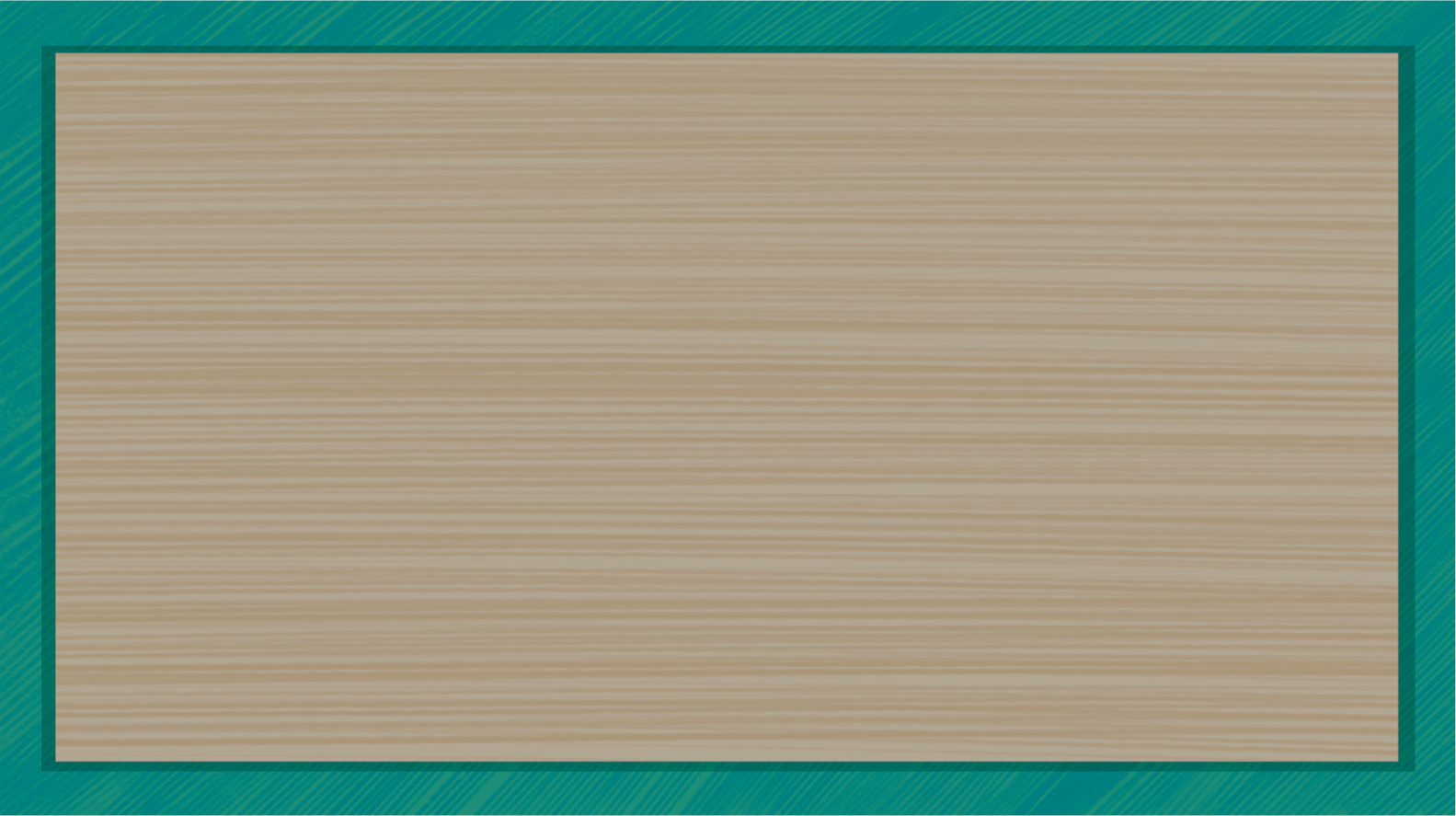 Chia một số thập phân cho một số thập phân.
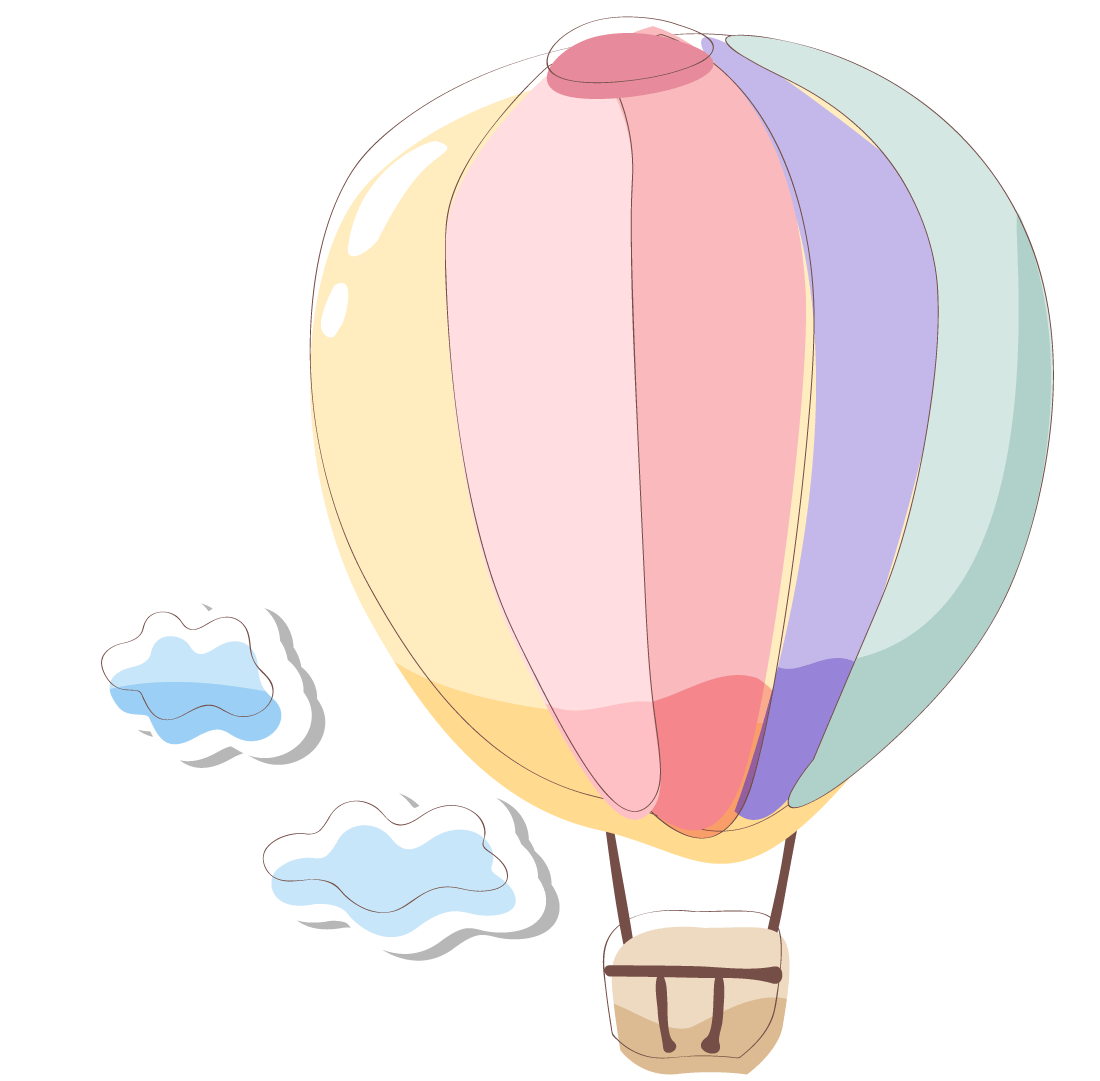 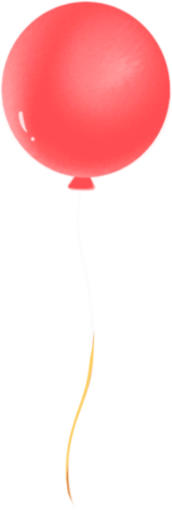 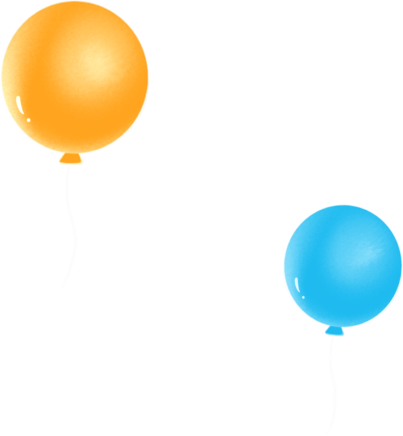 Vận dụng để tìm x và giải toán 
có lời văn.
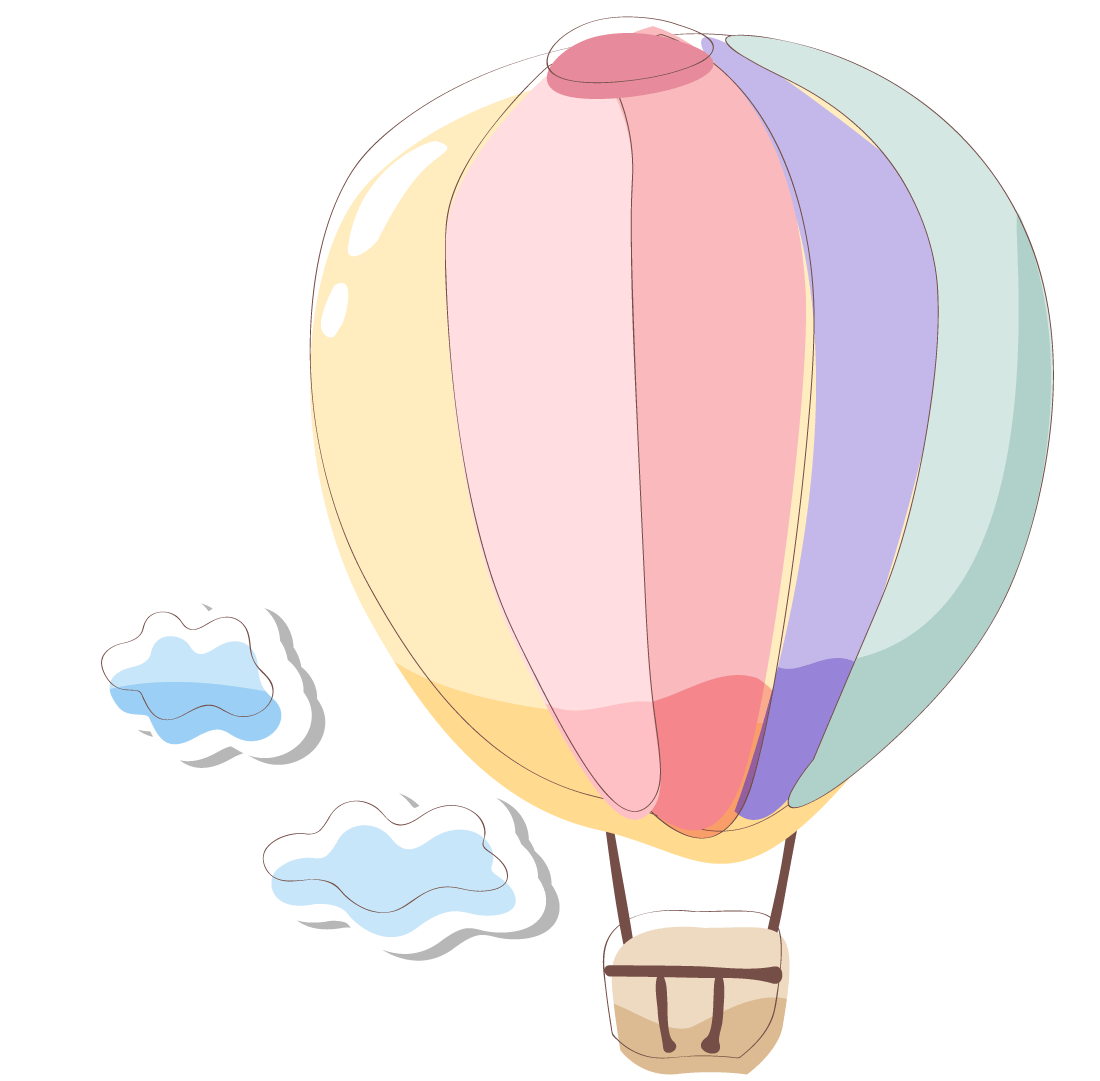 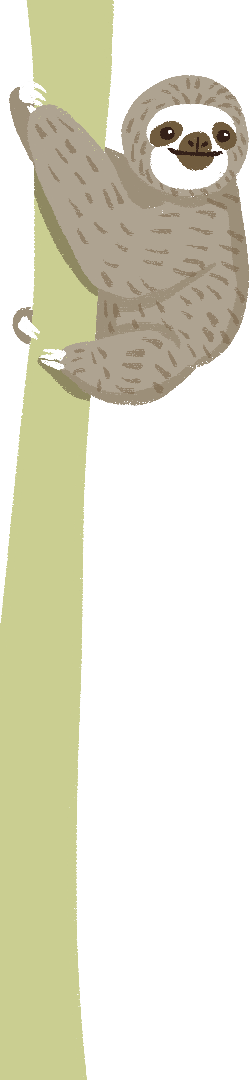 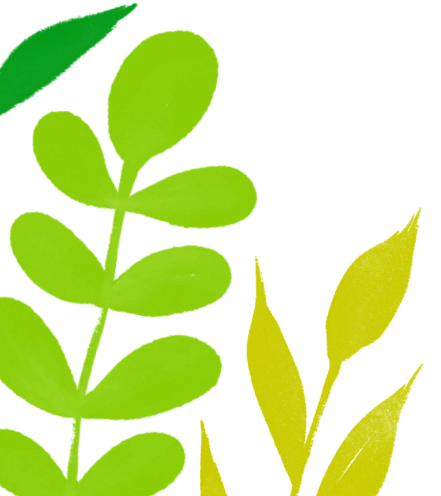 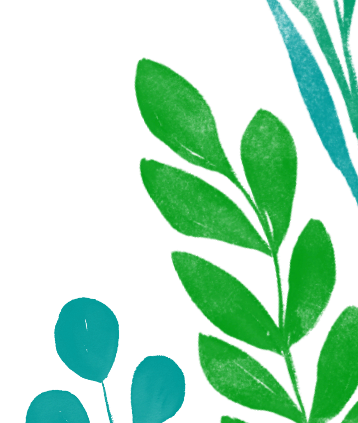 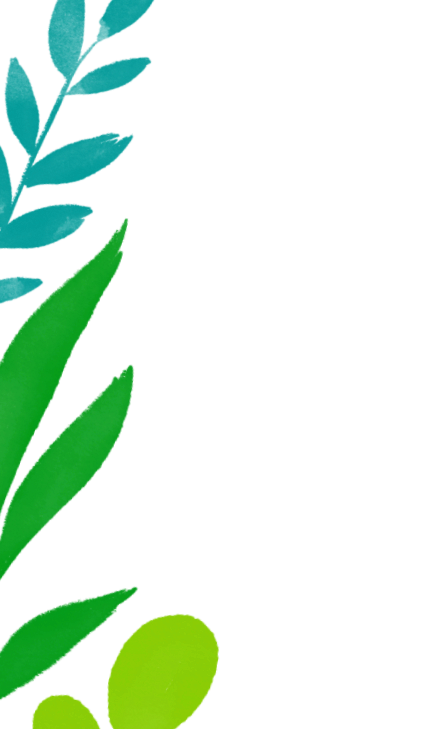 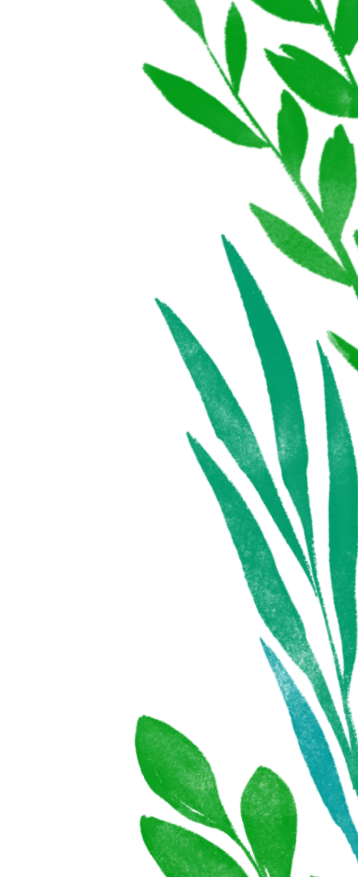 ·
·
·
·
0,09
b. 0,603
,
3,9
a. 17,55
,
6
3
6
7
,
5
1 9
4
5
,
0
0
·
·
·
·
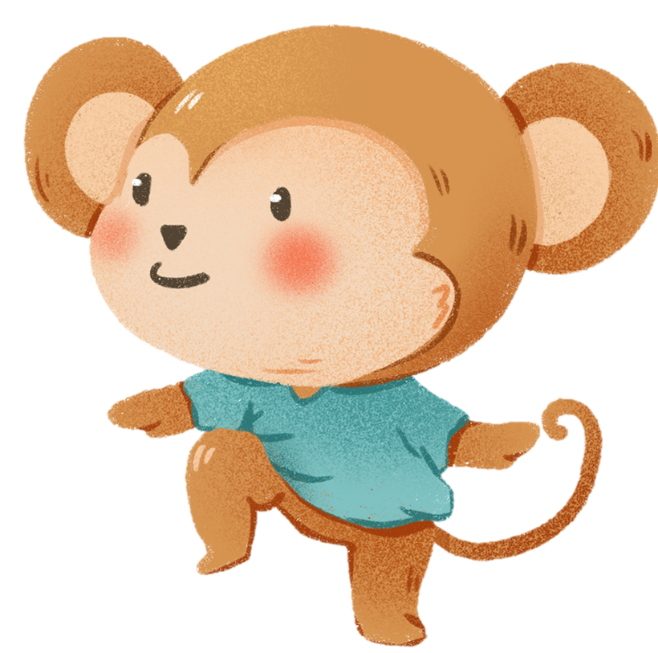 4,63
d. 98,156
,
0,26
c. 0,3068
,
555
2
1
2
,
4
6
1
,
1
8
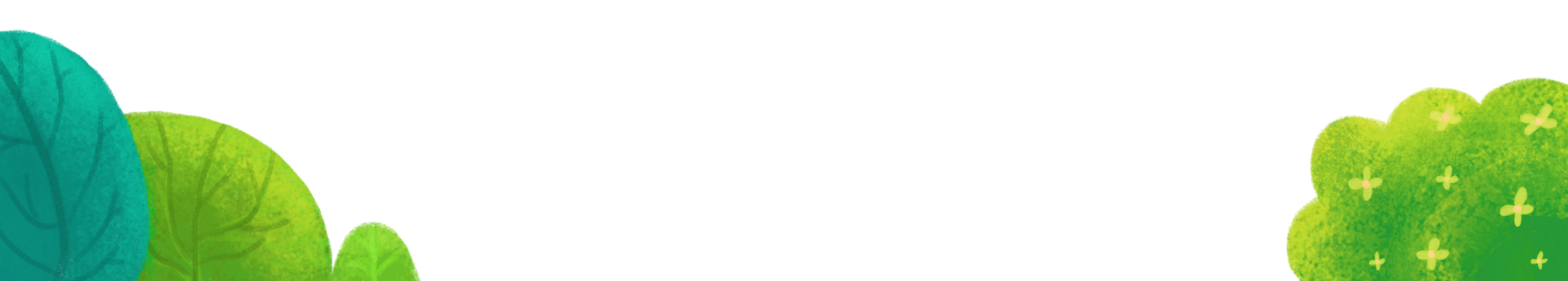 6
92
8
20
0
0
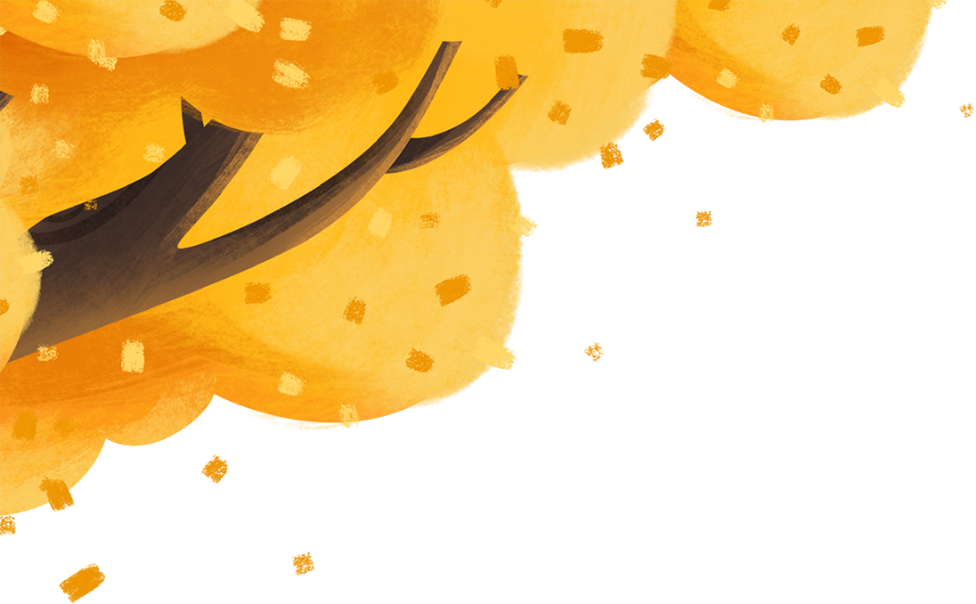 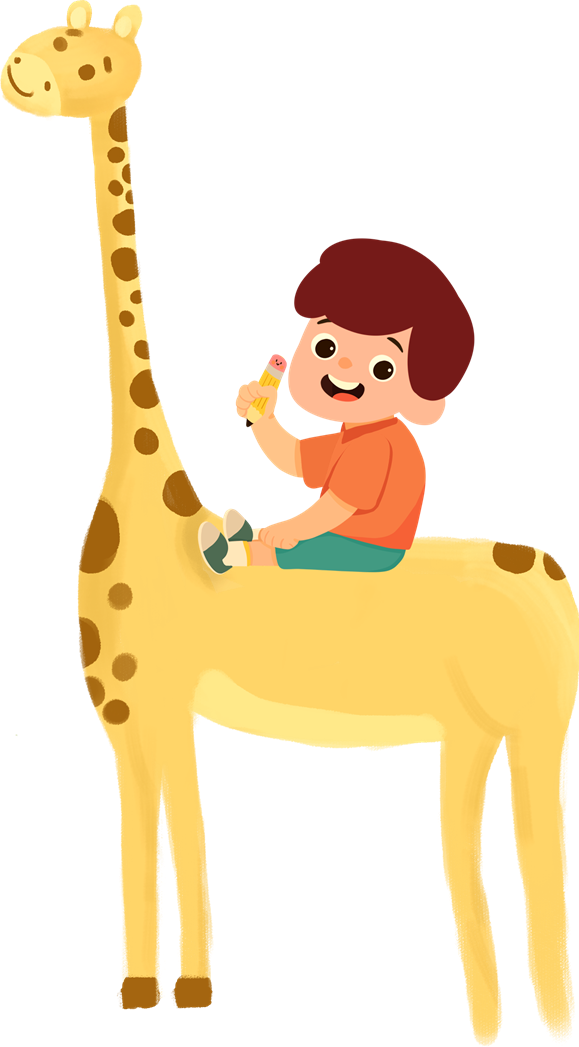 Bài 2: Tìm x:
a. x x 1,8 = 72
b. x x 0,34 = 1,19 x 1,02 (ngoài chuẩn)
c. x x 1,36 = 4,76 x 4,08 (ngoài chuẩn)
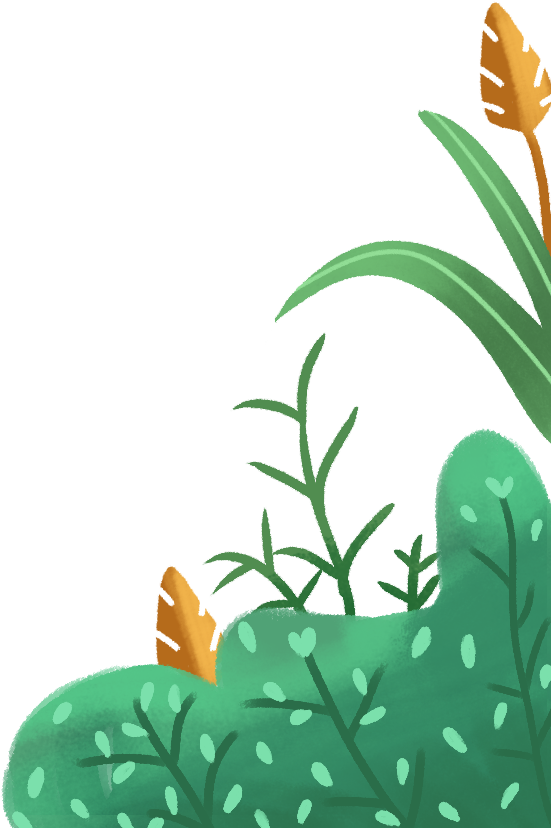 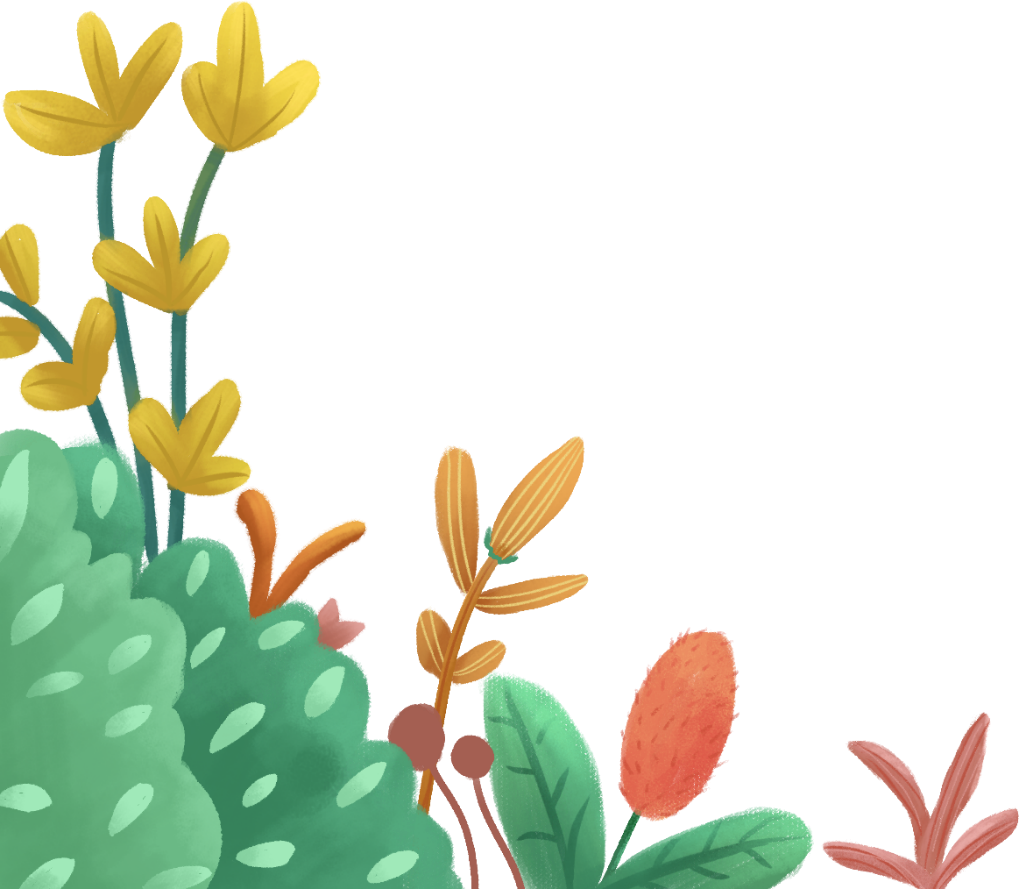 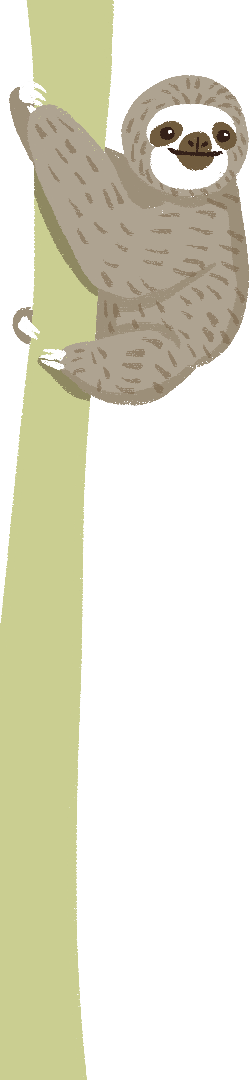 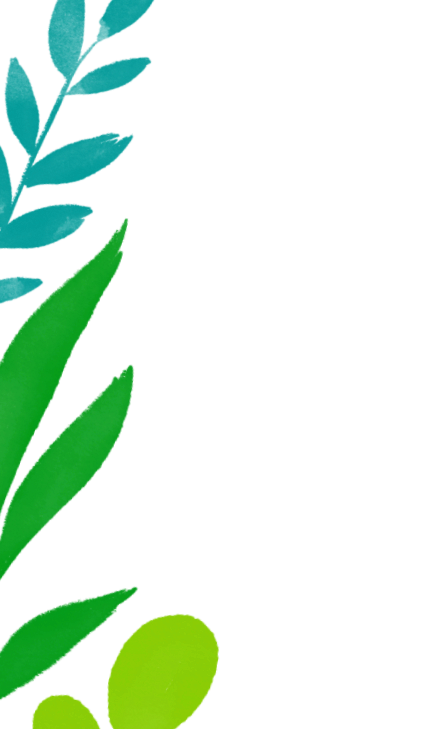 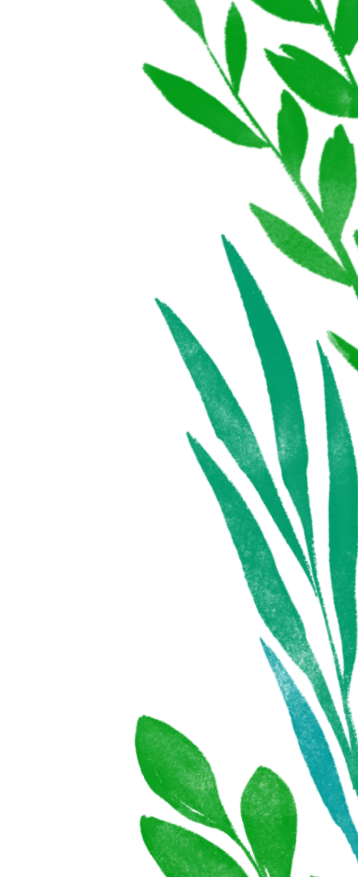 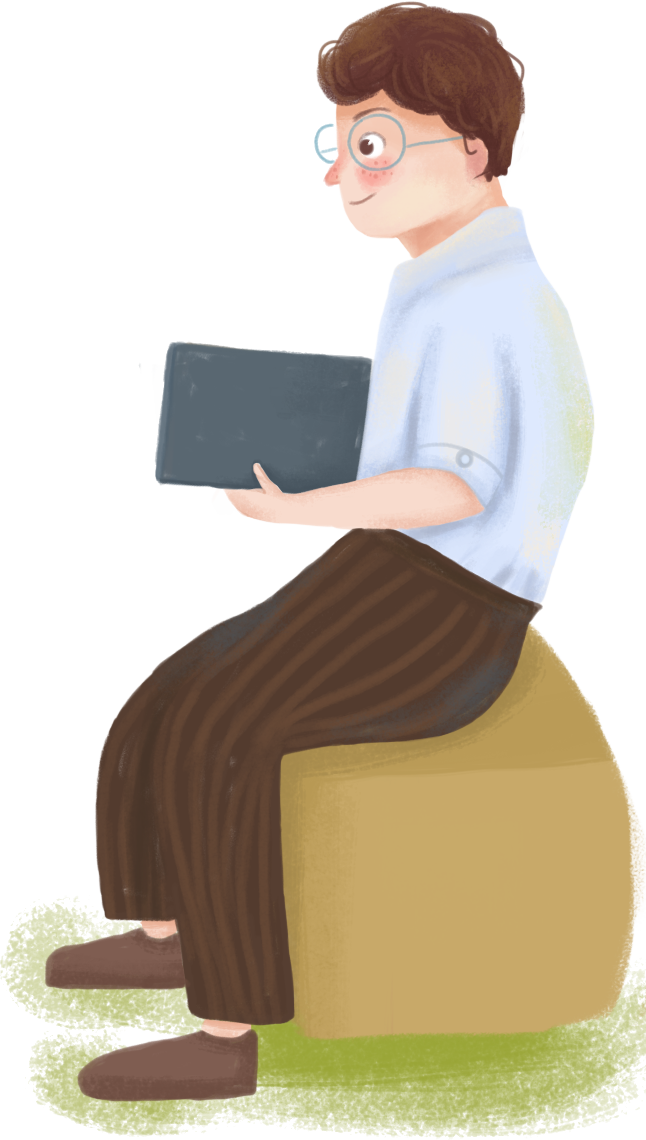 a. x x 1,8 = 72
x     = 72 : 1,8
x     = 40
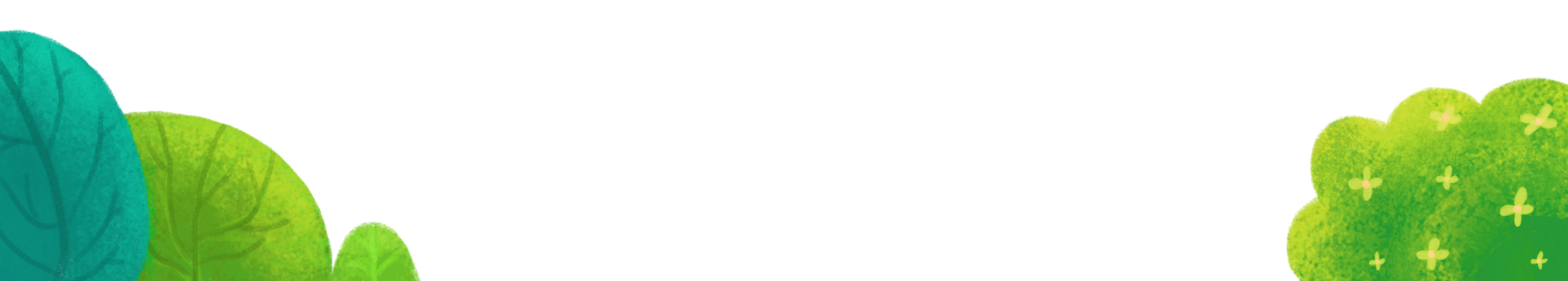 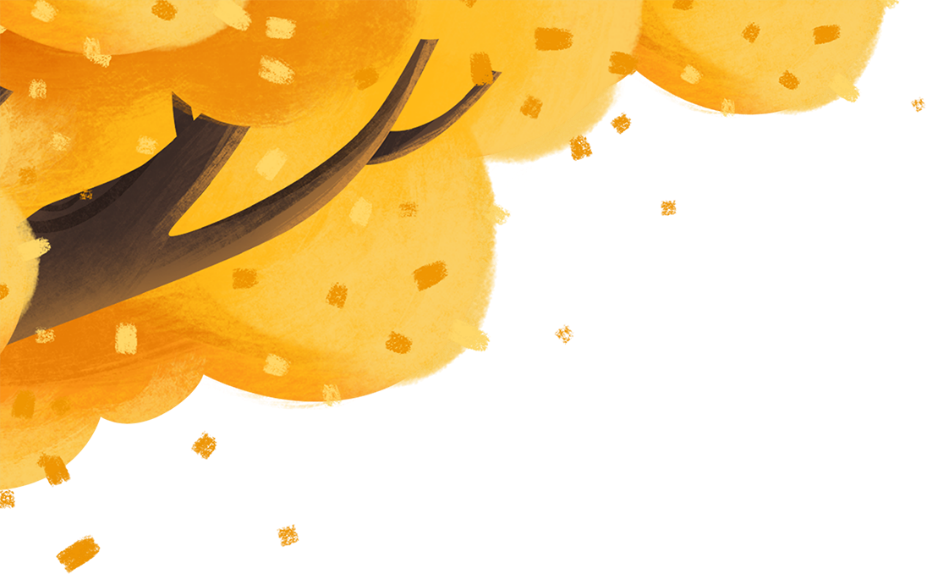 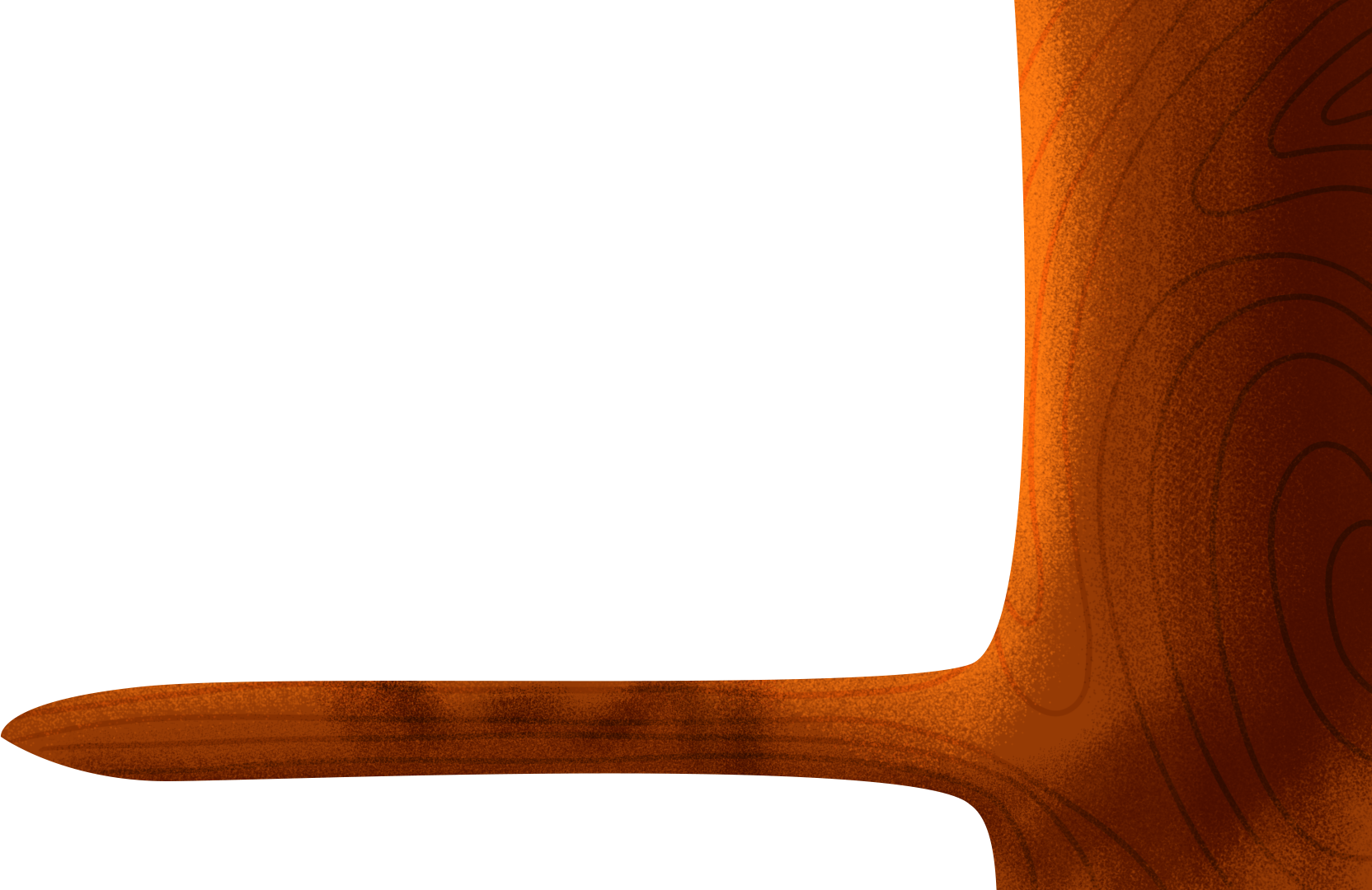 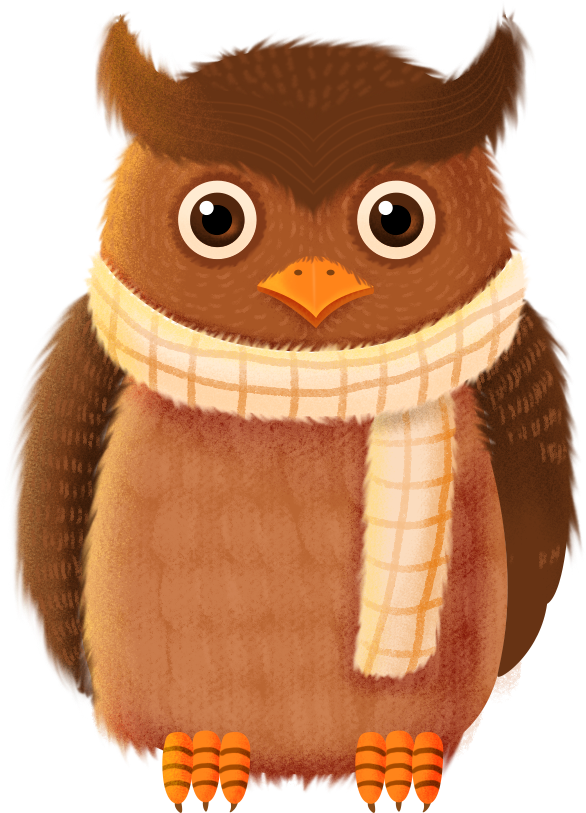 b. x x 0,34 = 1,19 x 1,02
1,2138
x x 0,34 =
x    =   1,2138 : 0,34
x    =        3,57
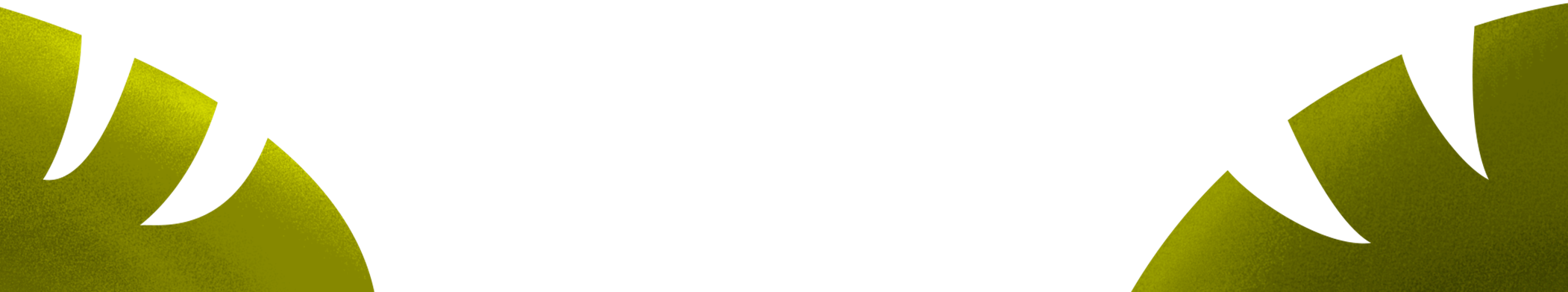 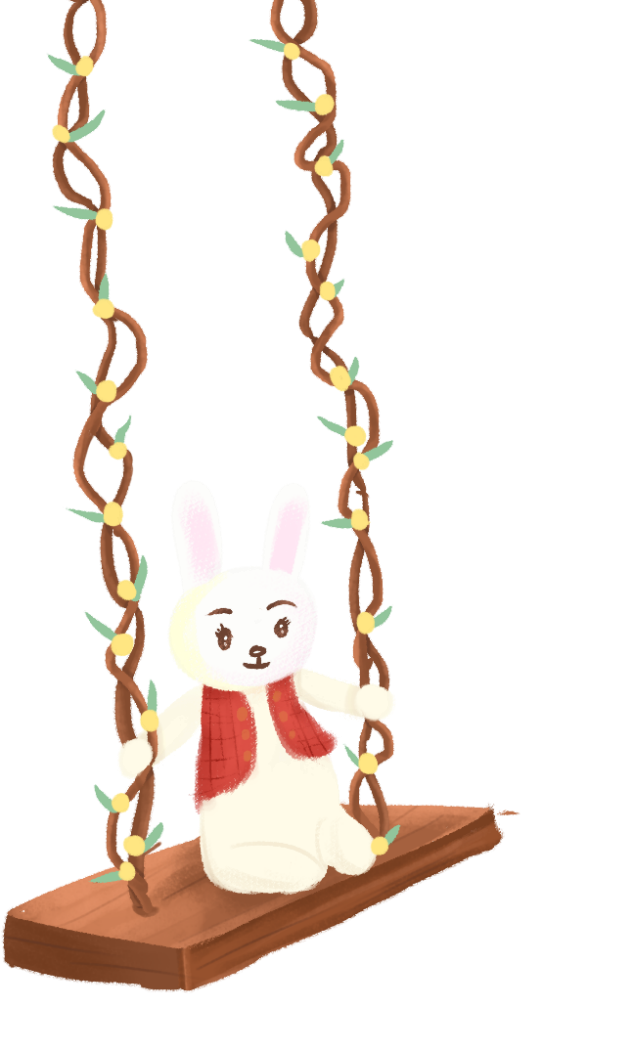 c. x x 1,36 = 4,76 x 4,08
19,4208
x x 1,36 =
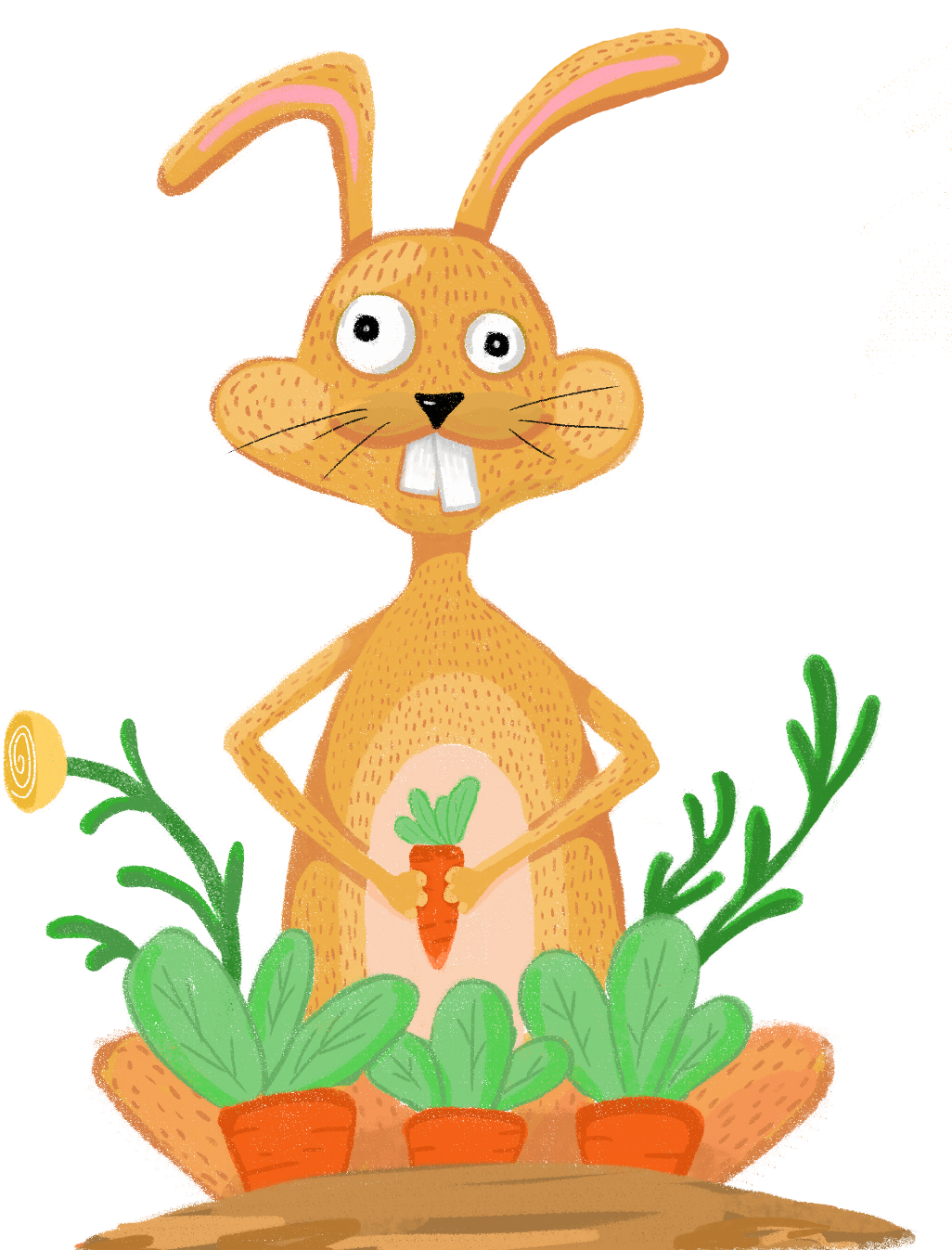 x      = 19,4208 : 1,36
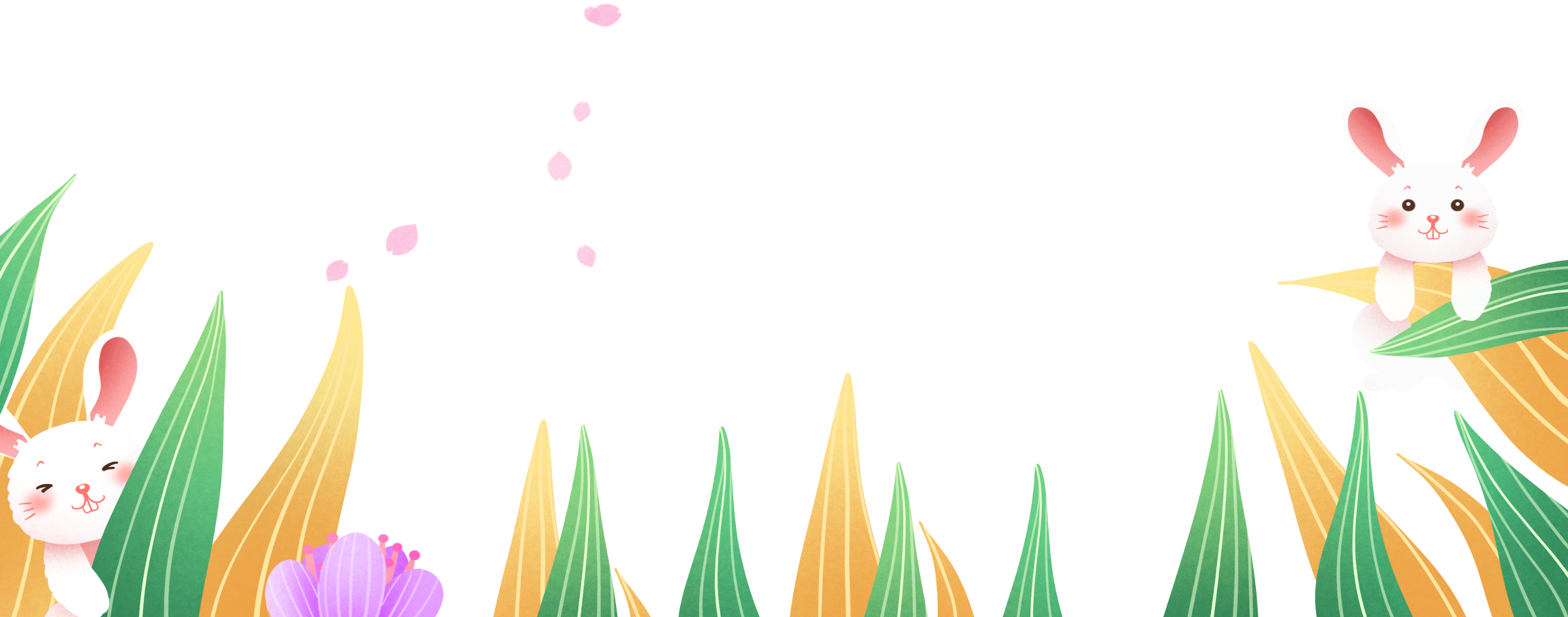 x      =        14,28
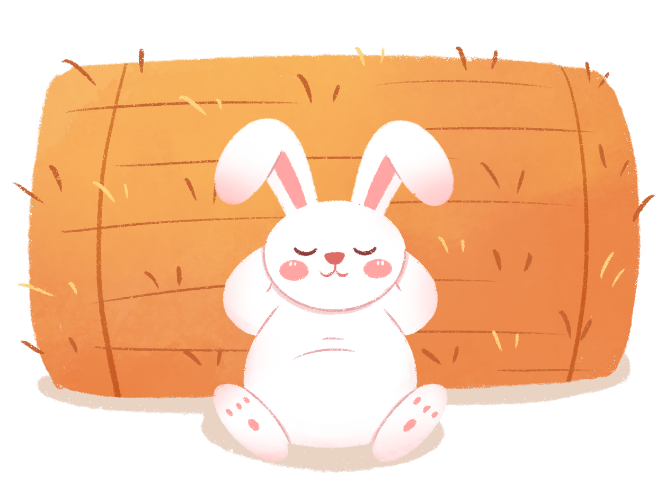 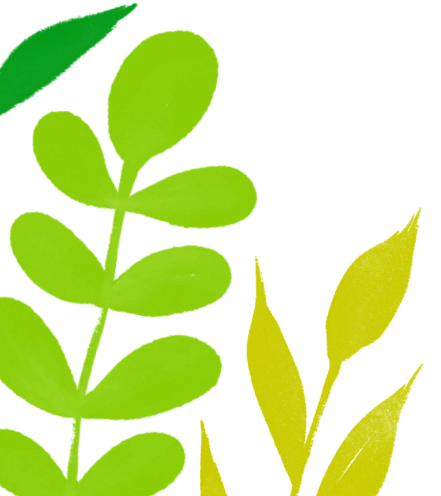 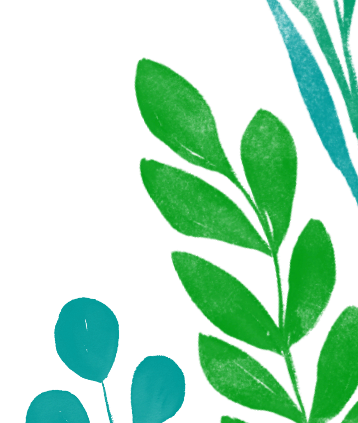 Bài 3: Biết 5,2l dầu cân nặng 3,952kg. Hỏi có bao nhiêu lít dầu nếu chúng cân nặng 5,32kg?
D
2
Số lít dầu hỏa nếu cân nặng 5,32kg:
Tóm tắt:
3,952kg : 5,2l dầu
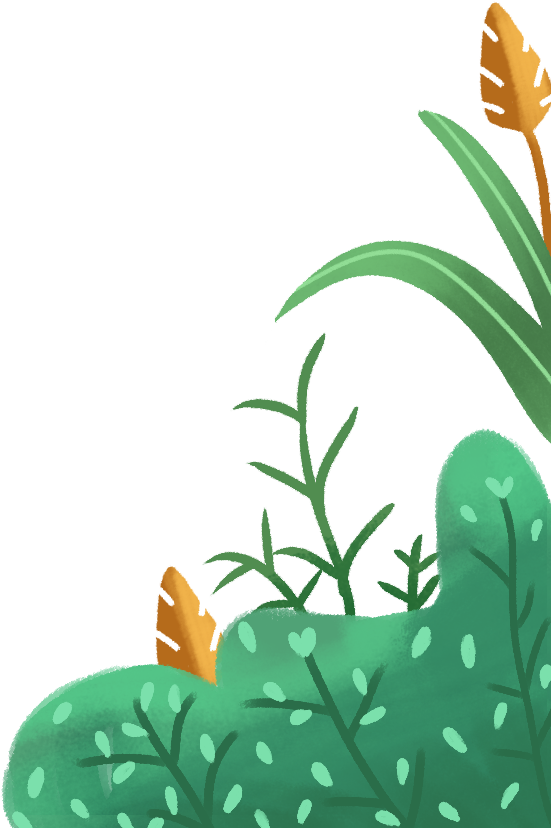 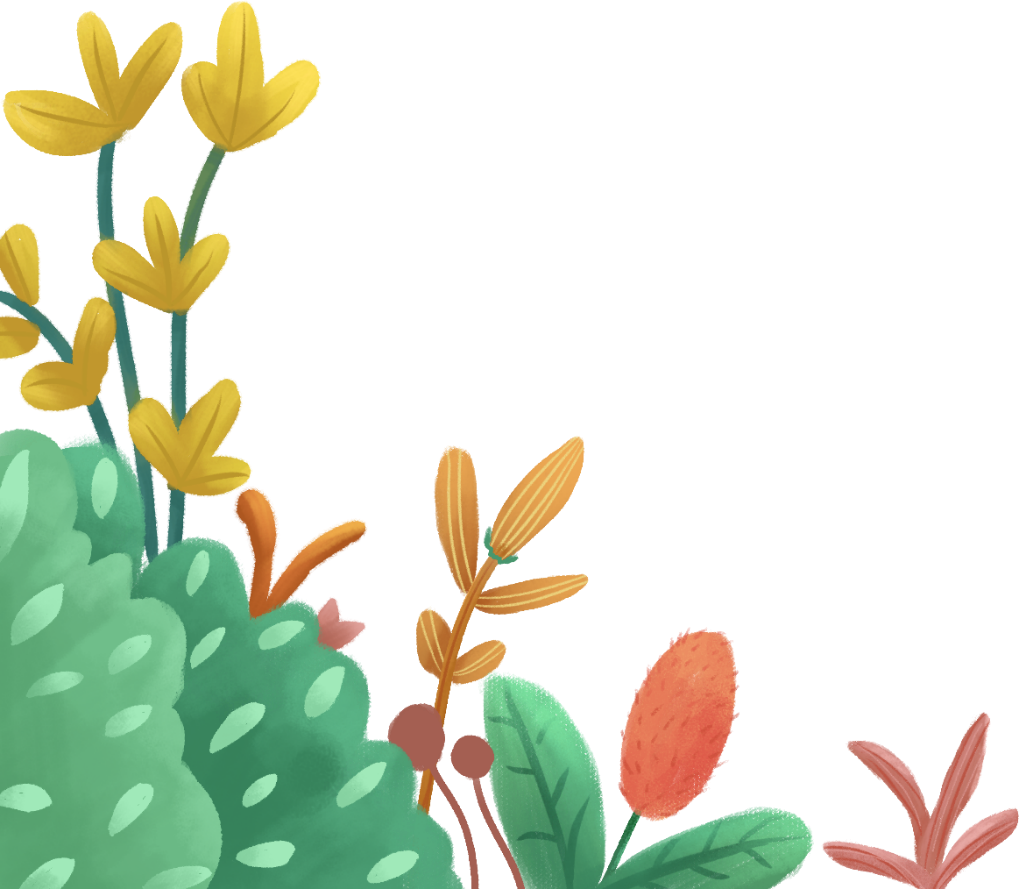 1
5,32 : Cân nặng 1l dầu hỏa
5,32kg  : … l dầu?
3,925 : 5,2
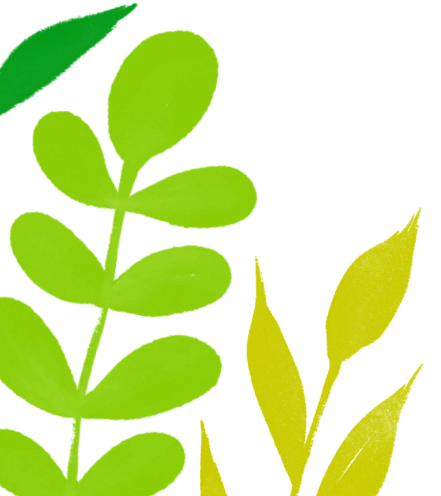 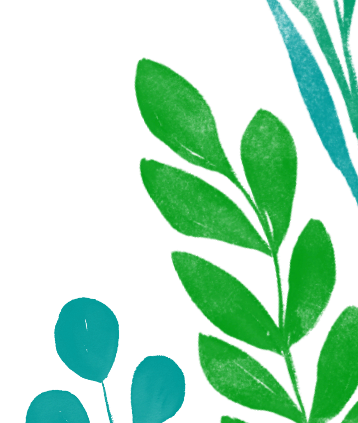 Giải
Cân nặng 1l dầu hỏa:
	3,952 : 5,2 = 0,76 (kg)
Số lít dầu hỏa nếu cân nặng 5,32kg:
	5,32 : 0,76 = 7 (l)
		Đáp số: 7l
D
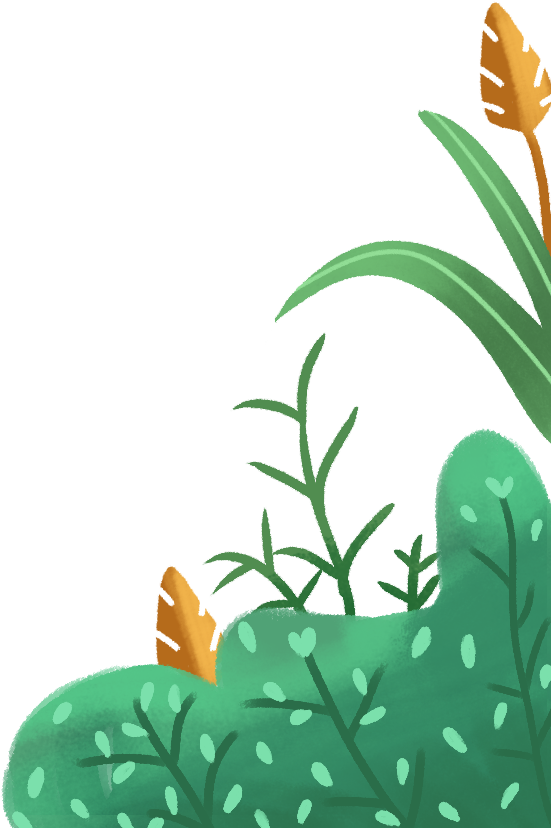 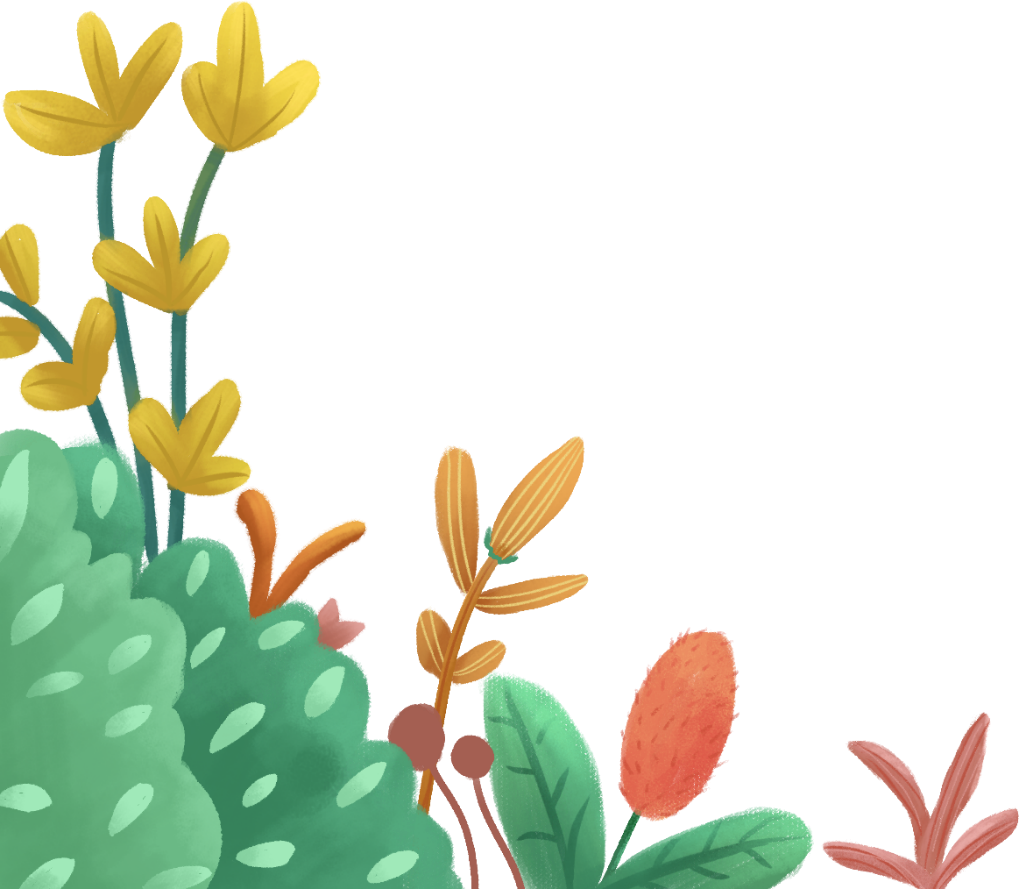 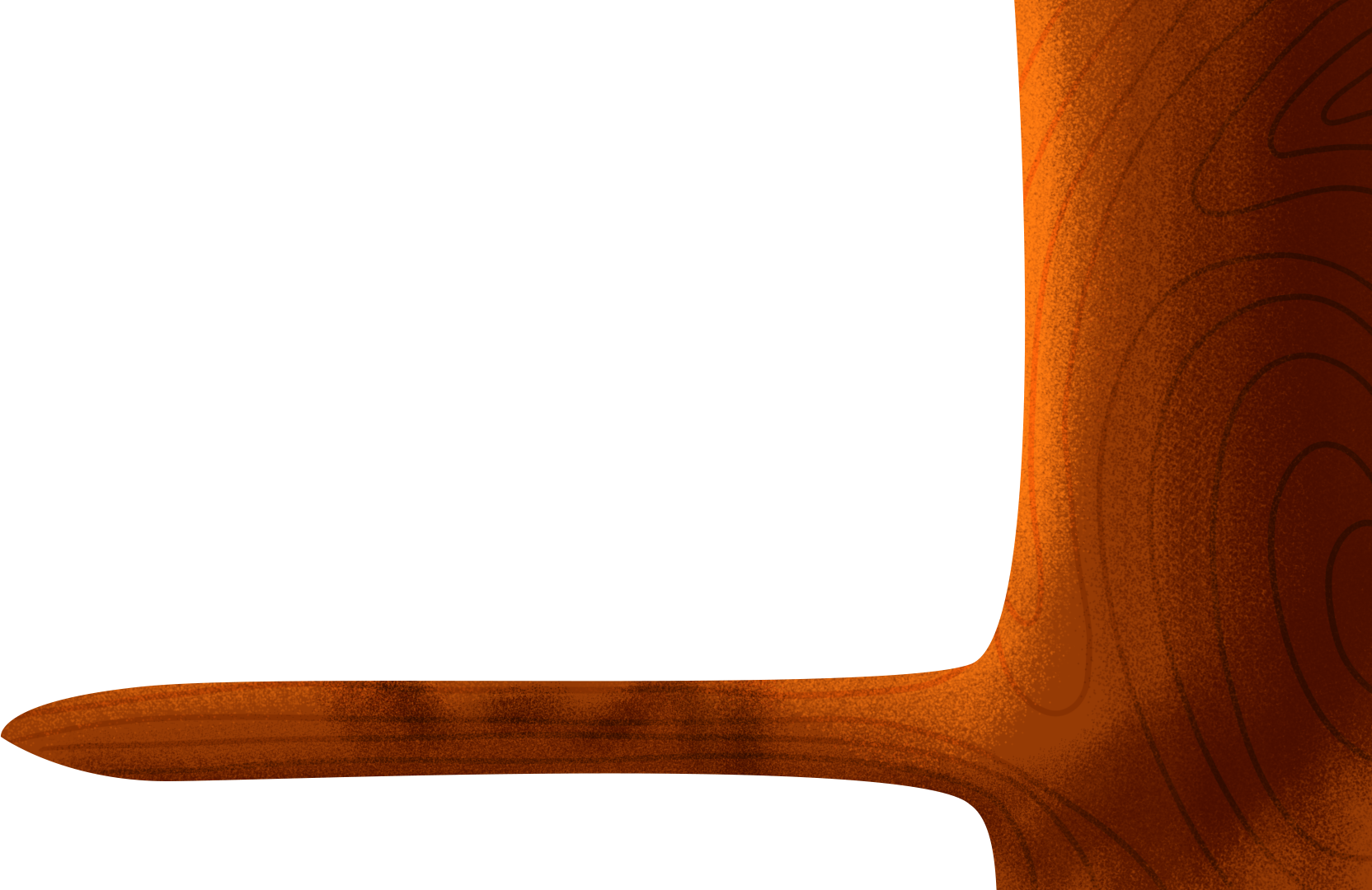 218
0
3,7
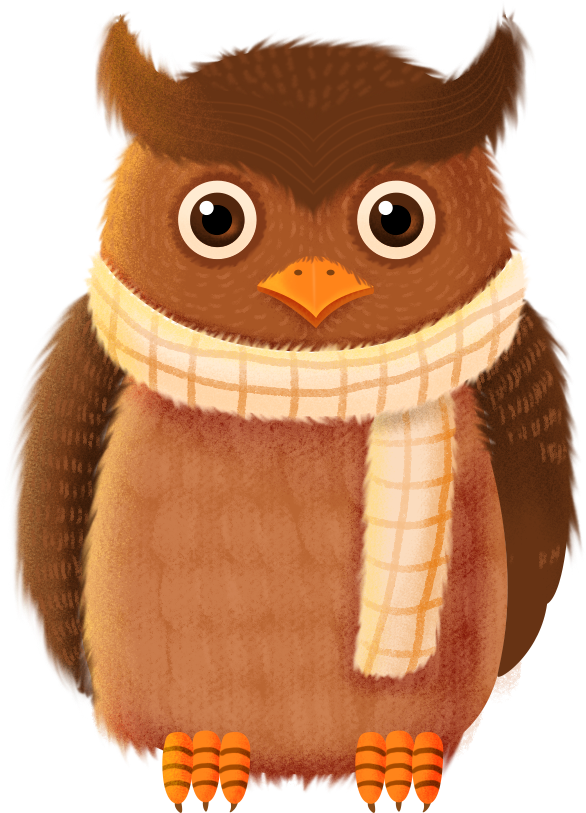 0
33
5
,
9
8
1
Bài 4: Tìm số dư của phép chia 218 : 3,7 nếu chỉ lấy đến hai chữ số ở phần thập phân của thương.
34
0
7
0
33
Nếu lấy đến hai chữ số ở phần 
thập phân của thương thì 
218 : 3,7 = 58,91 (dư 0,033)
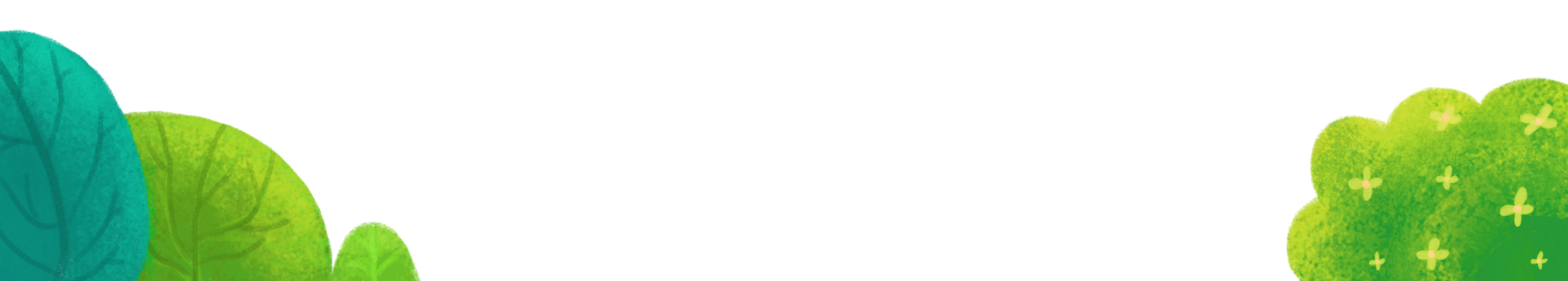 Ngoài chuẩn
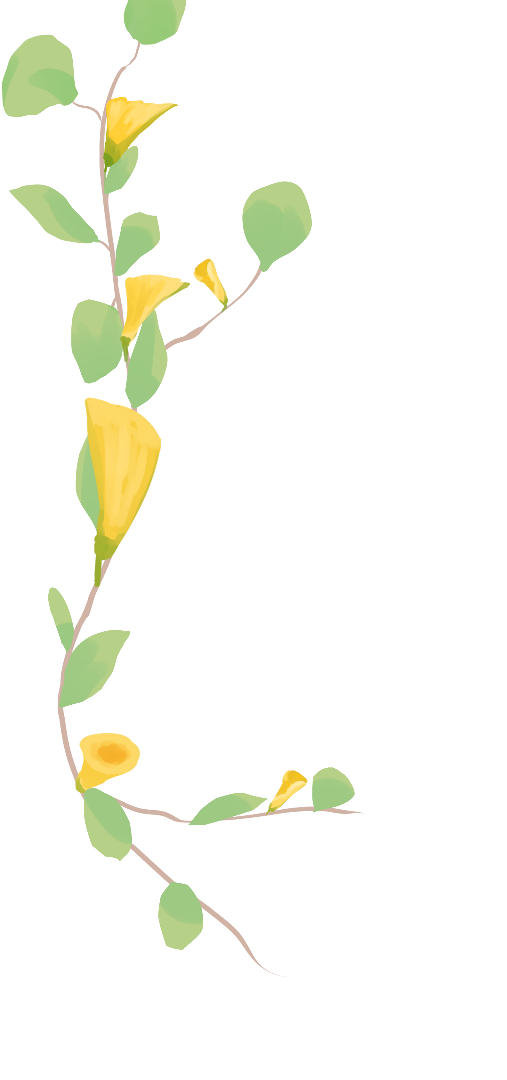 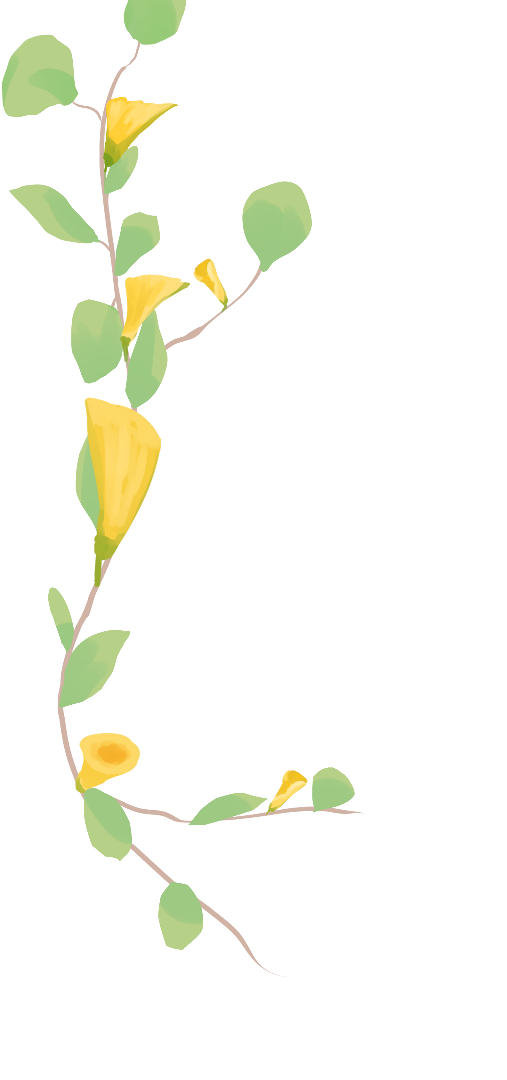 DẶN DÒ
1. Xem lại bài hôm nay.
2. Chuẩn bị bài: Luyện tập chung.
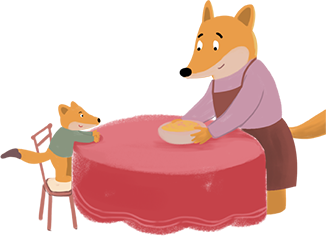 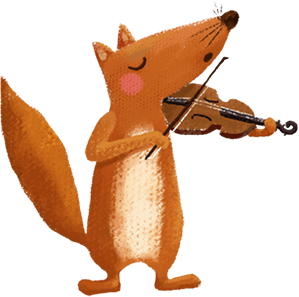 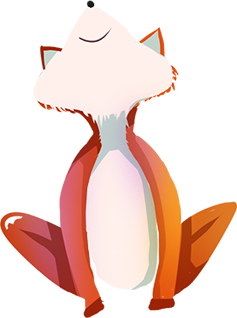 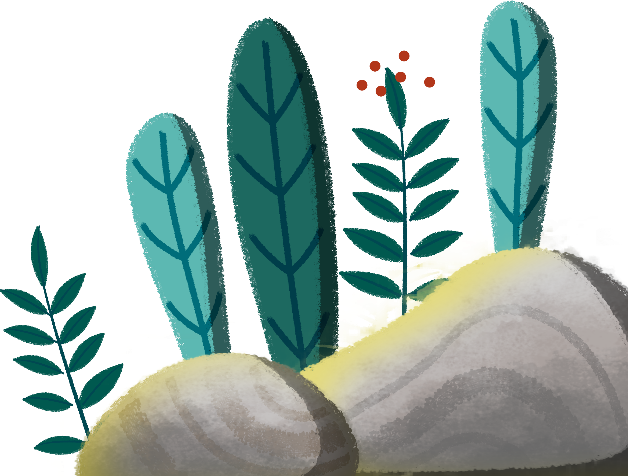 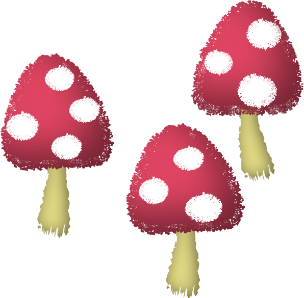 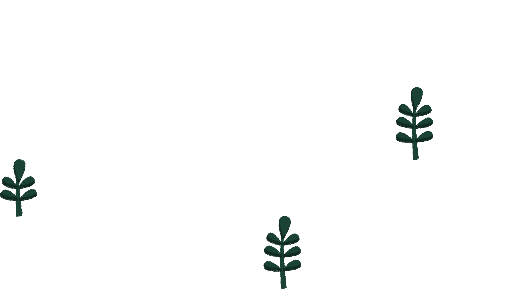 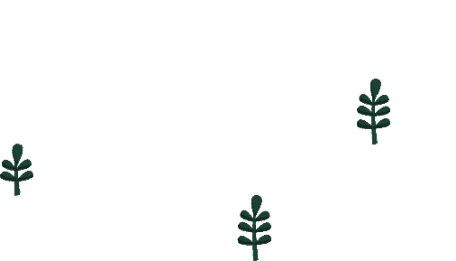 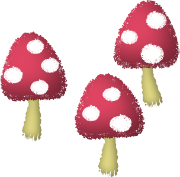 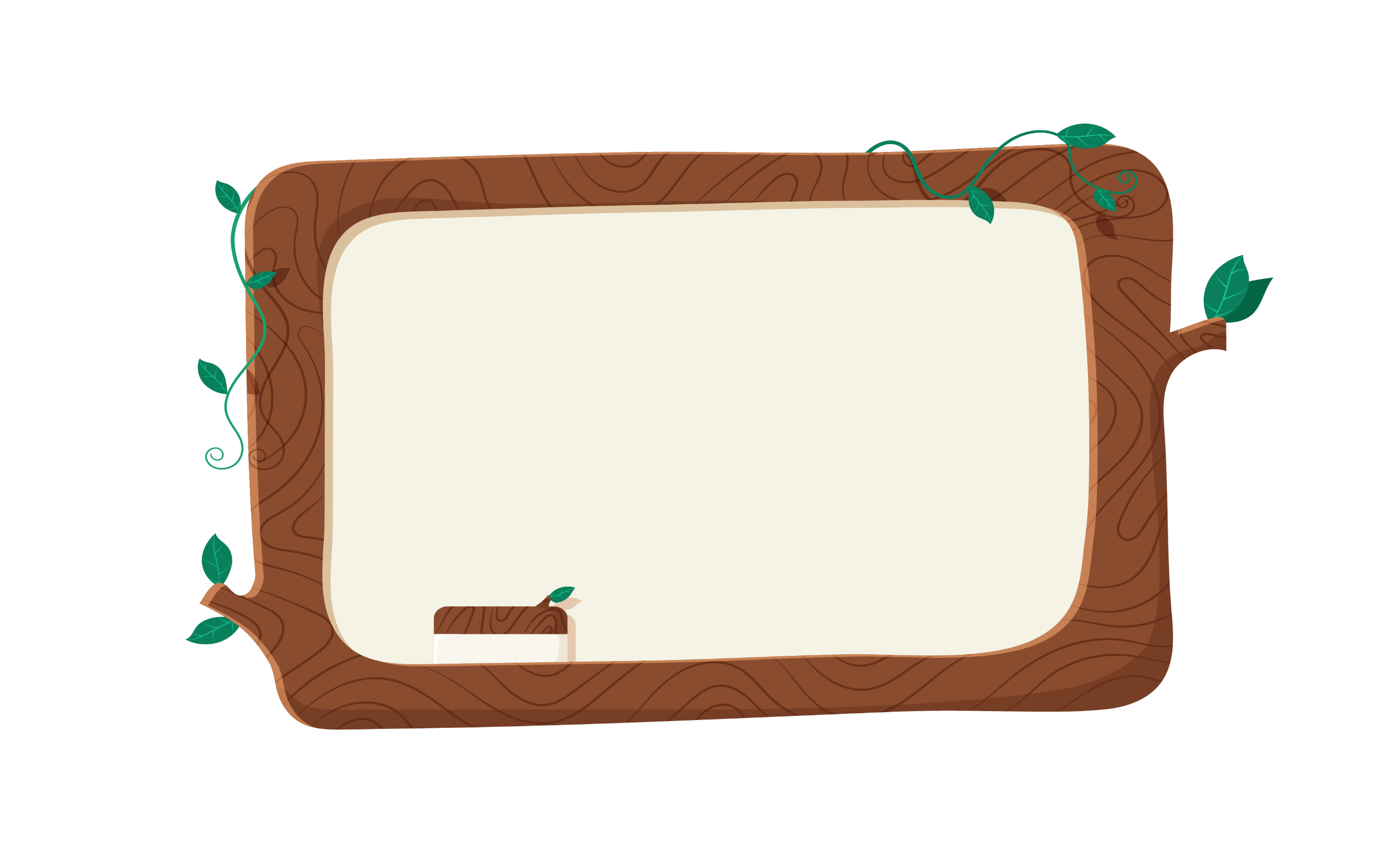 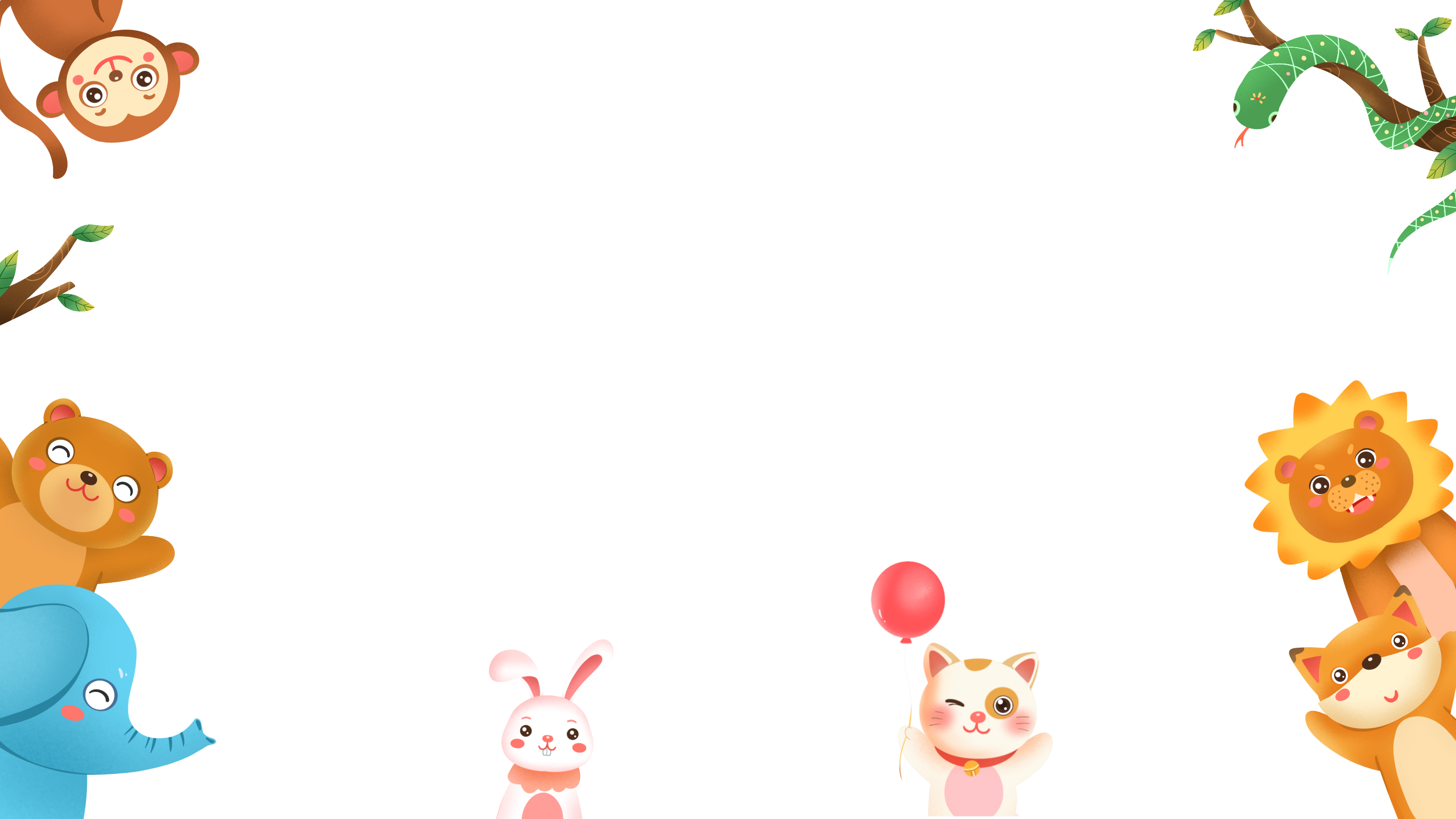 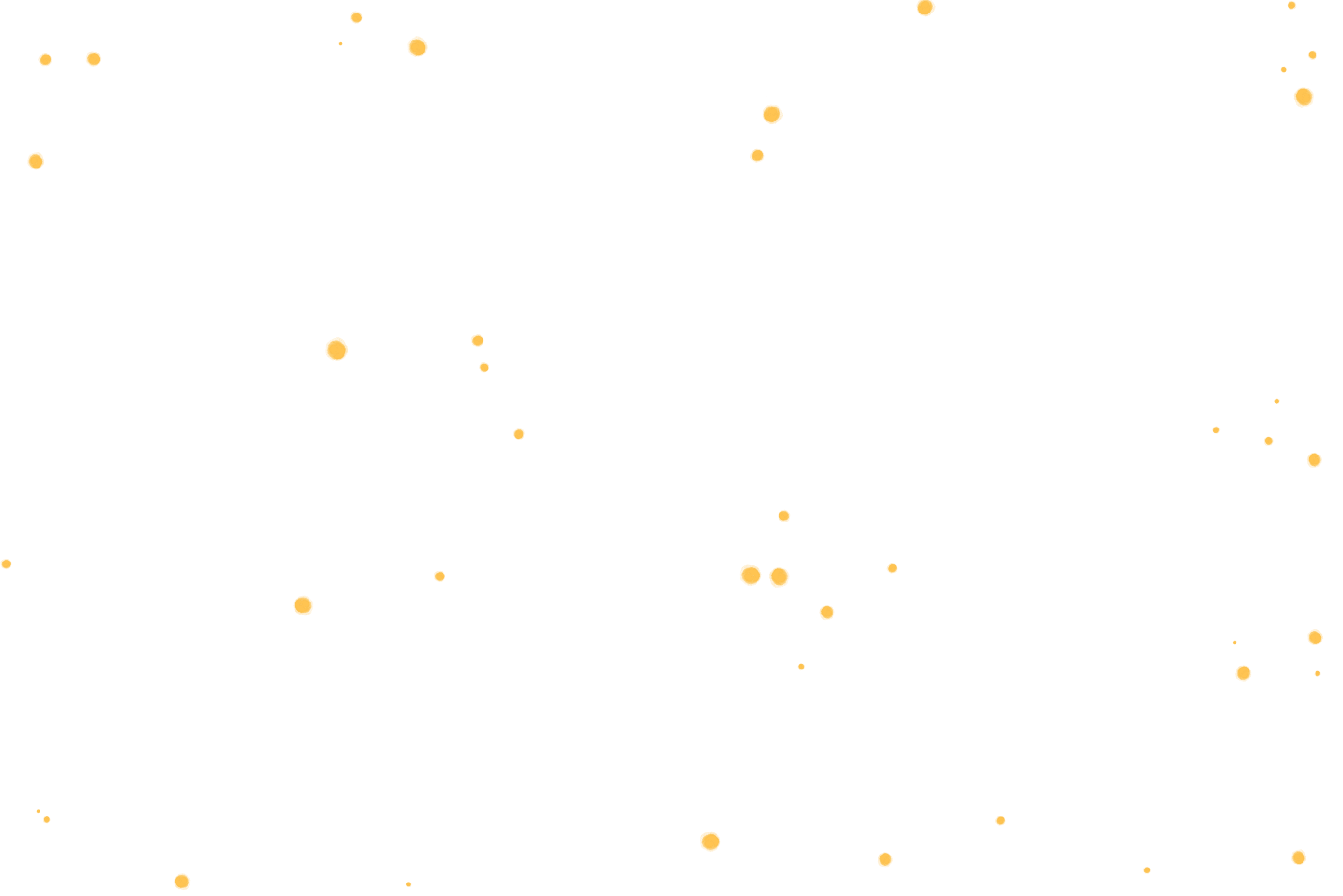 CHÚC CÁC EM HỌC TỐT!